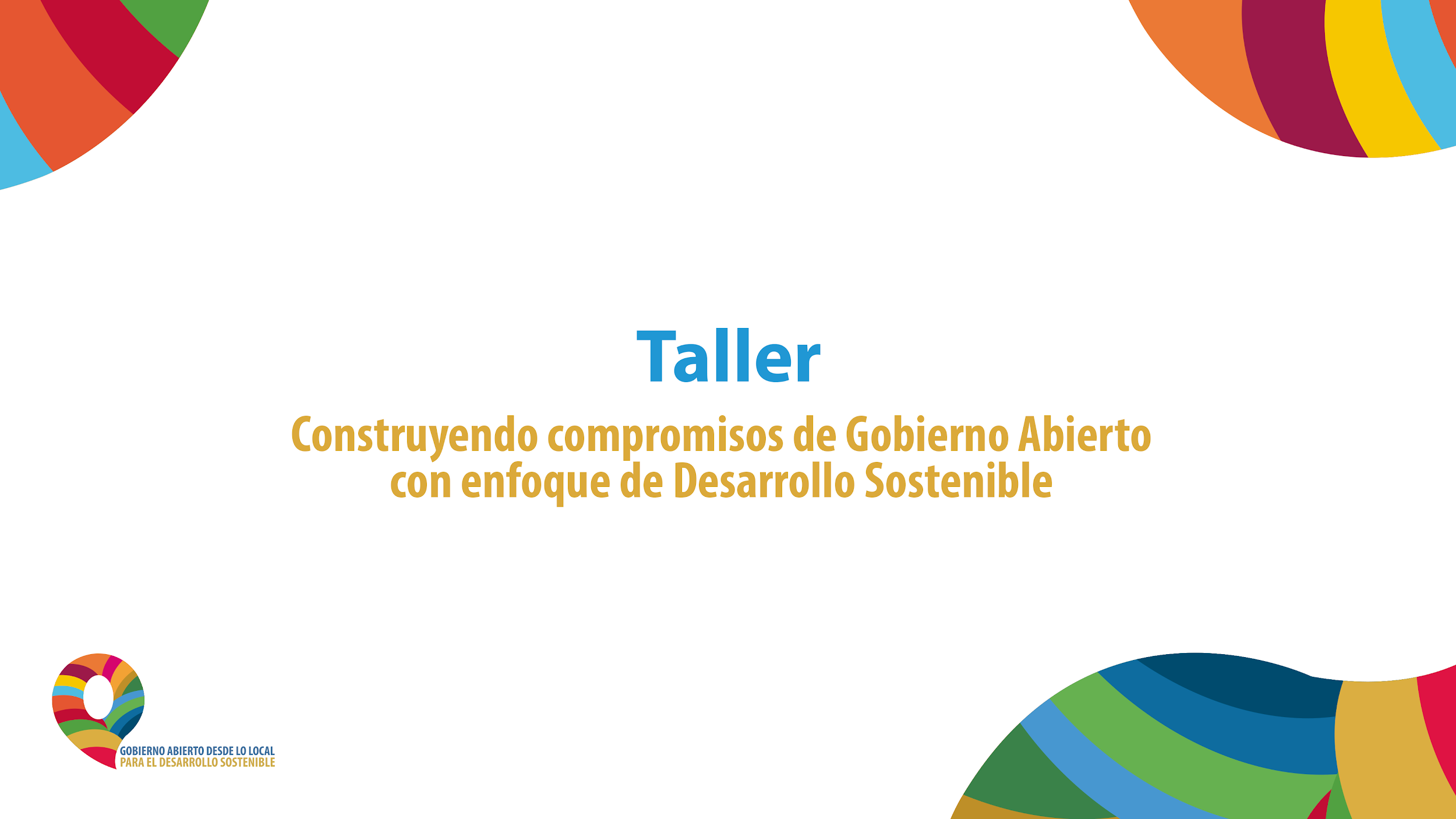 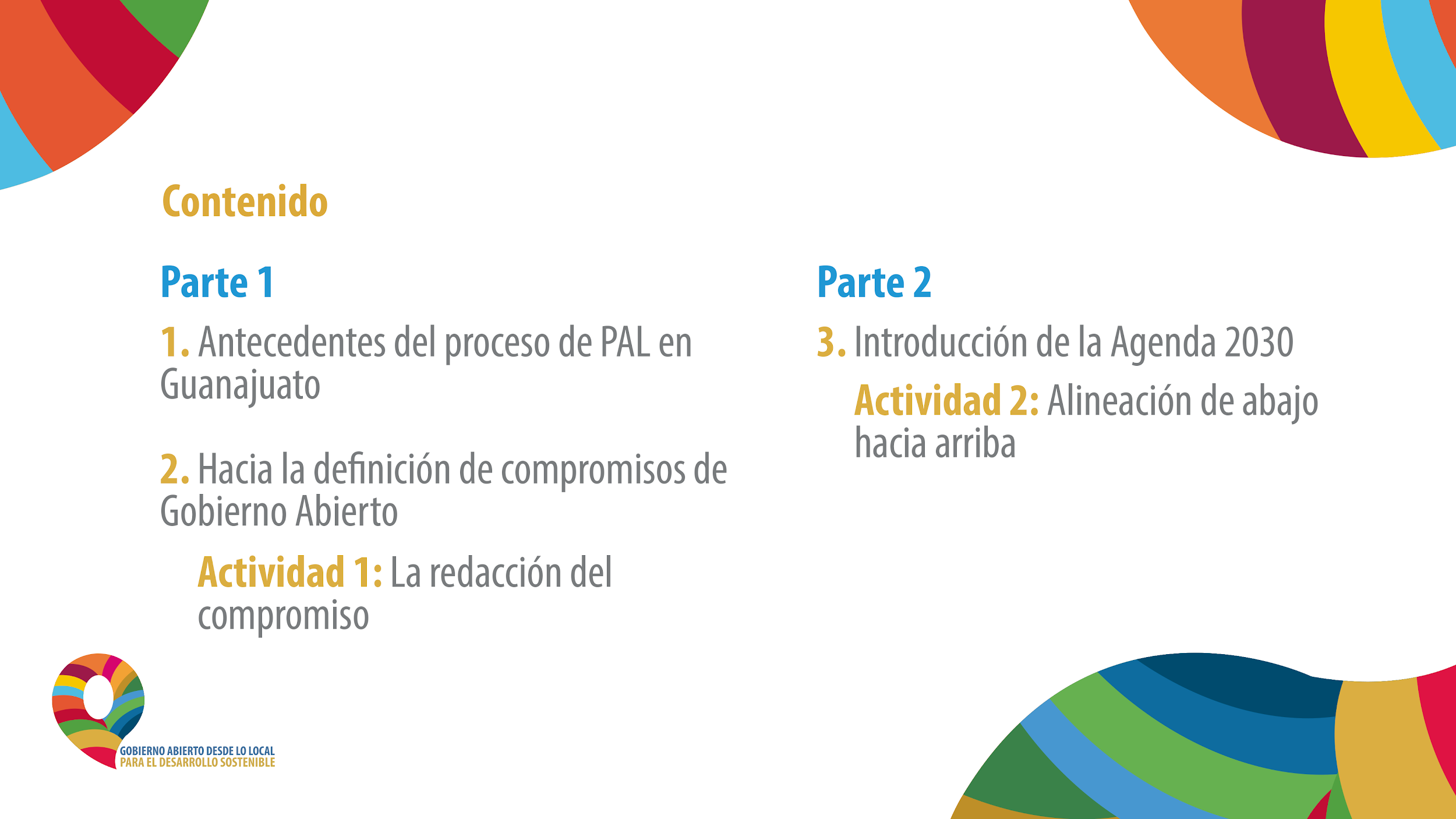 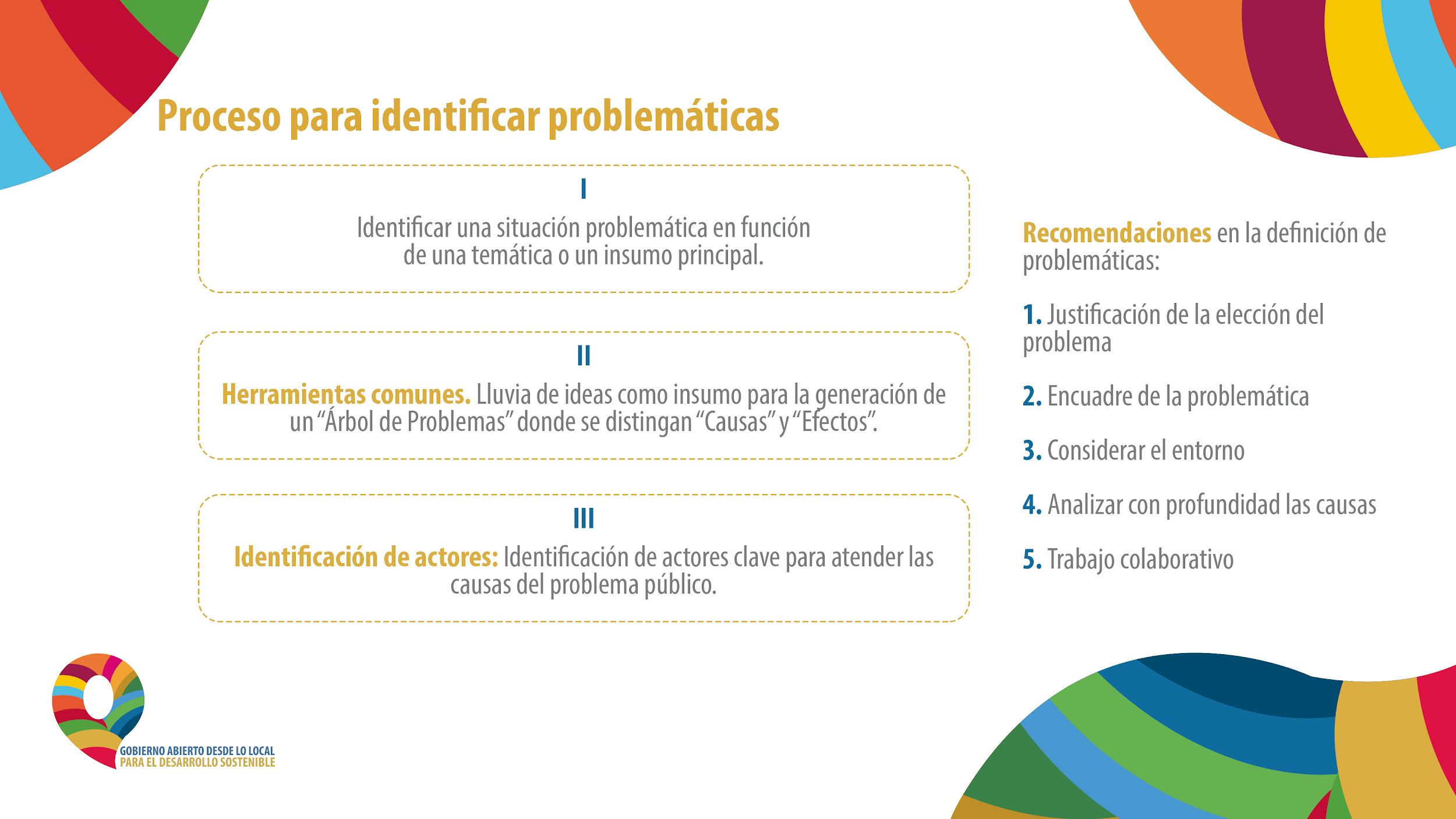 [Speaker Notes: Justificación de la elección del problema. Considerar elementos como frecuencia, duración, alcance, gravedad, percepción. 
Encuadre de la problemática. Indicar una problemática sin implicar una solución o culpar a alguien.  
Considerar el entorno. Identificar comportamientos o inclusive factores ambientales que puedan modificarse para alcanzar una situación deseable. 
Analizar con profundidad las causas. 
Trabajo colaborativo. Buscar un análisis con la comunidad para detectar las causas primordiales.]
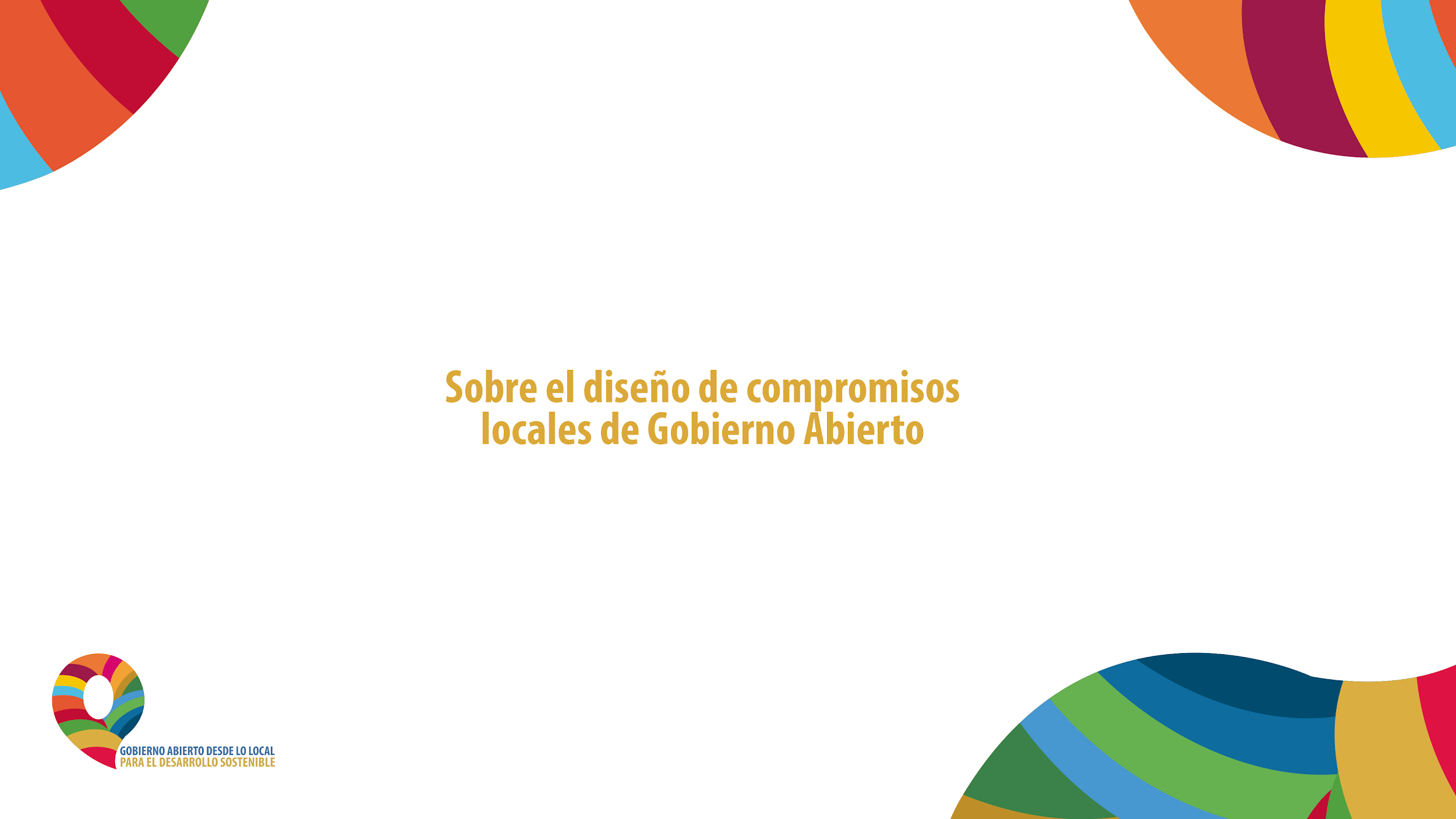 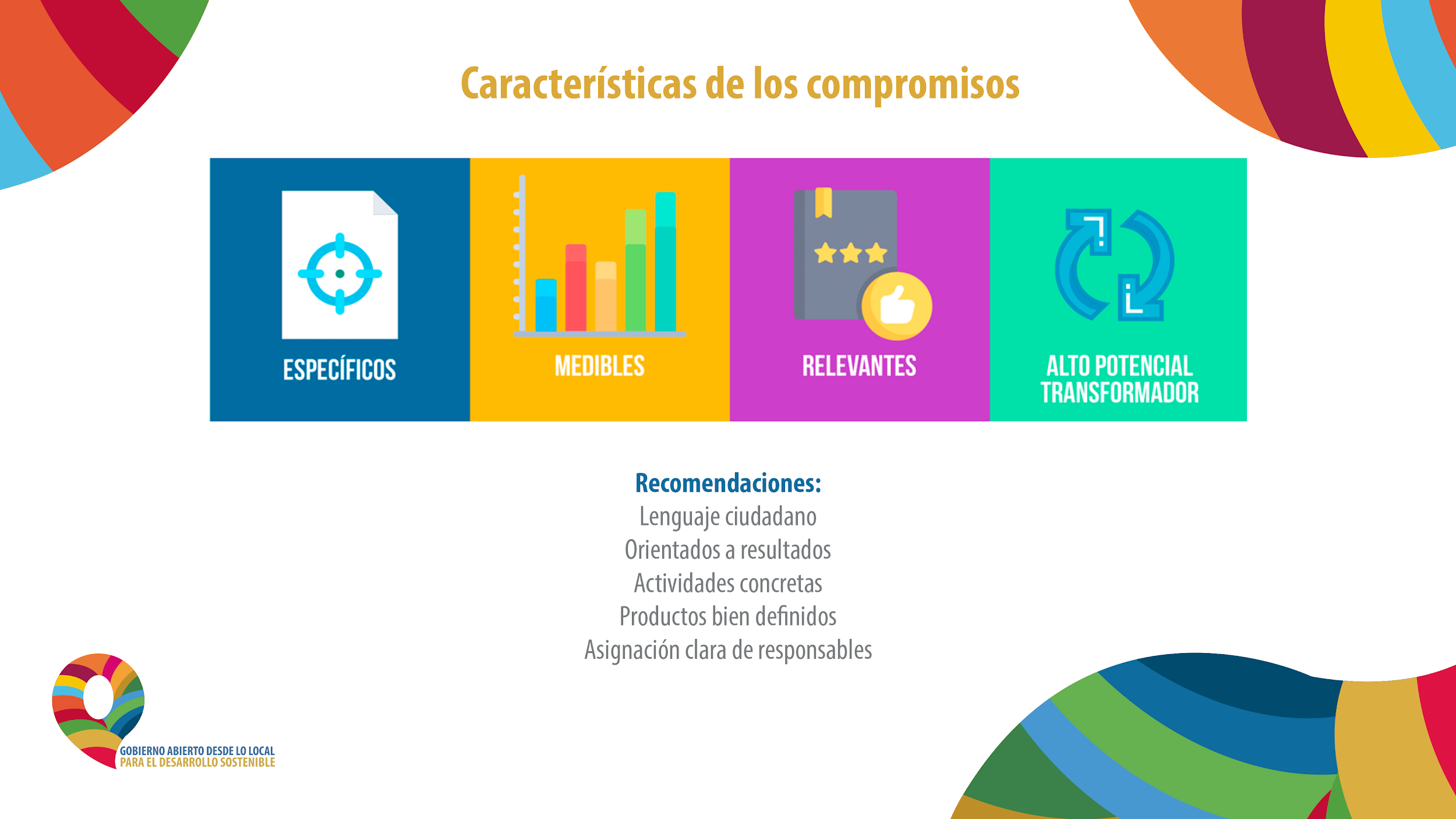 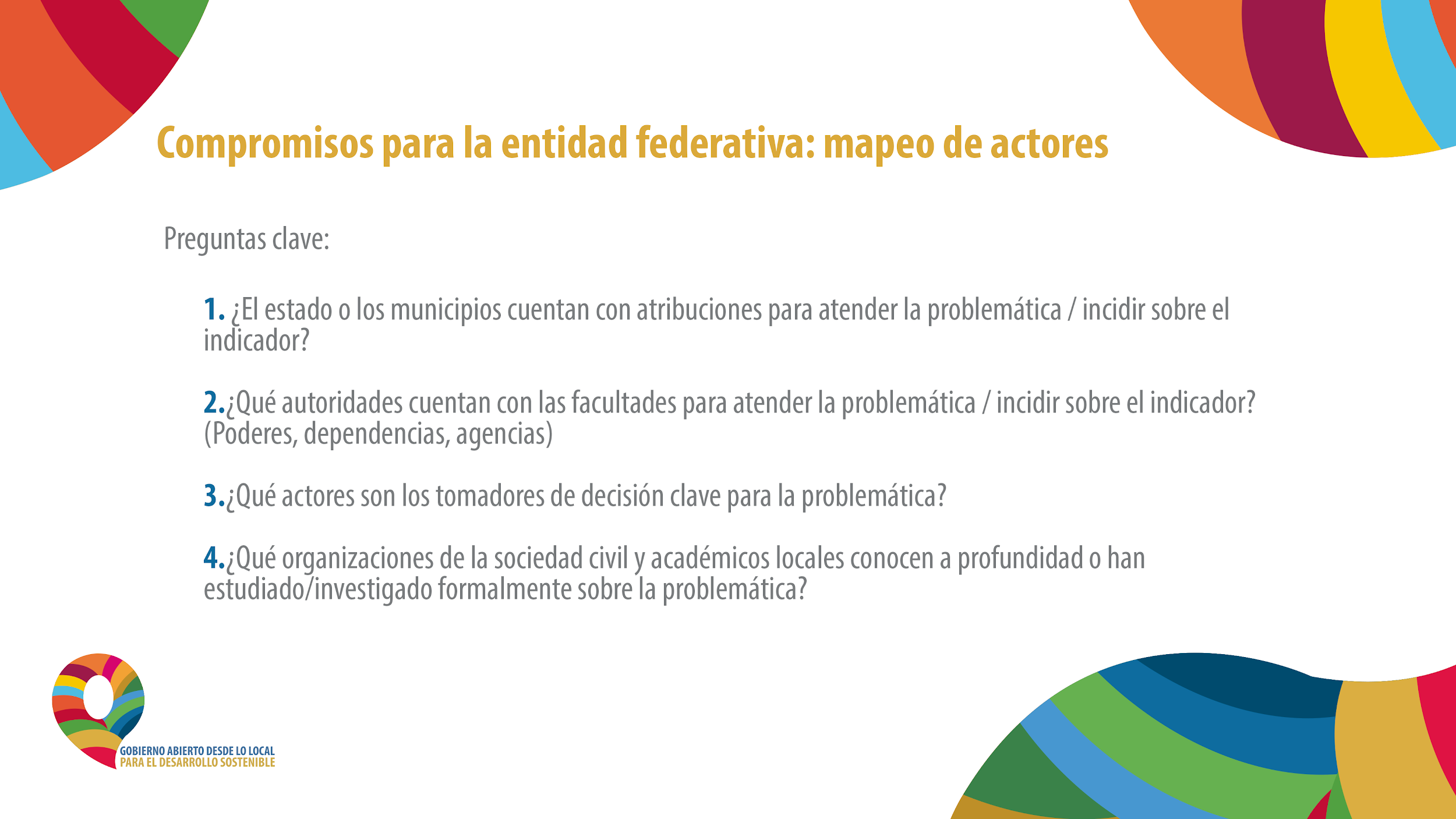 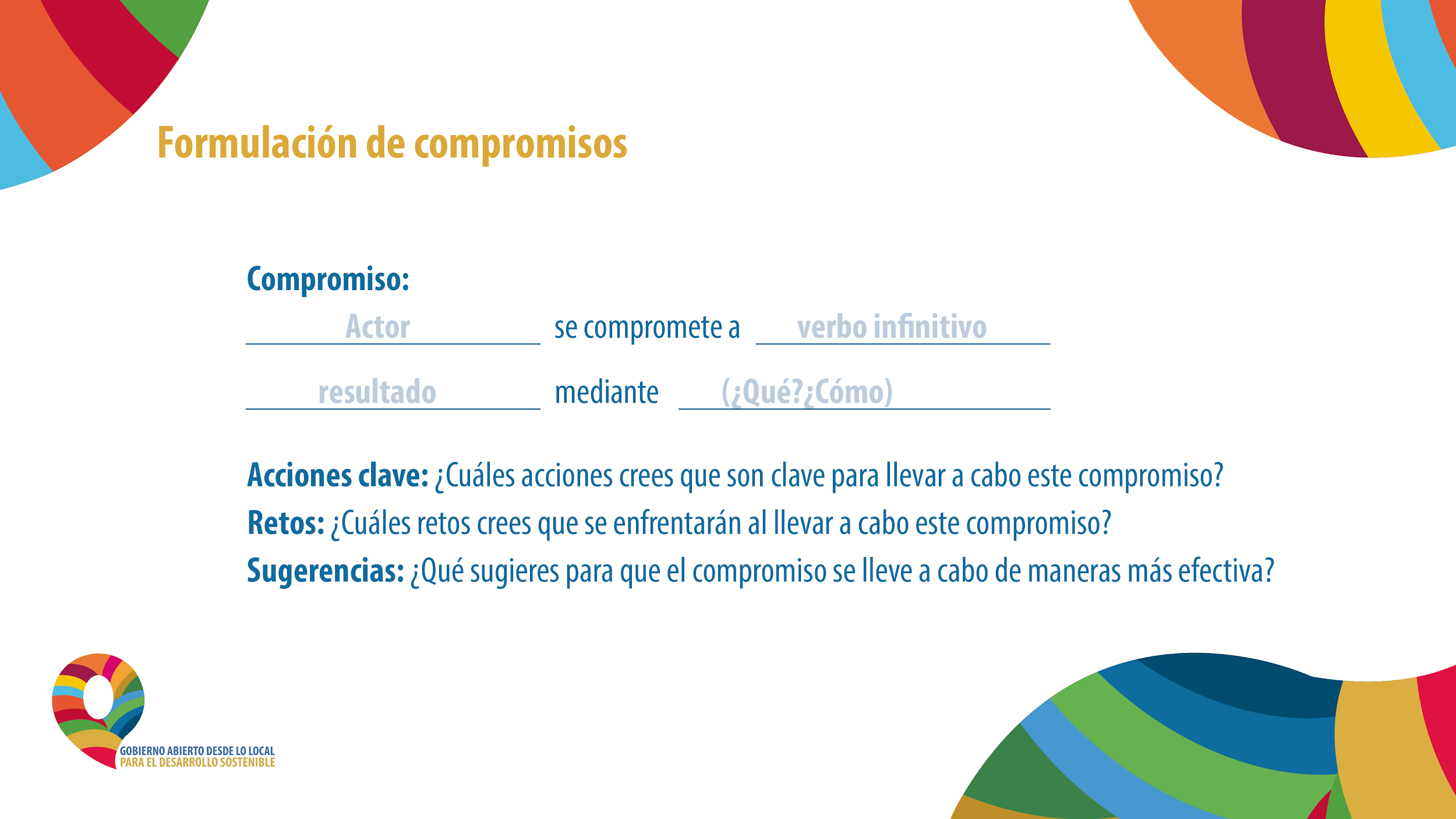 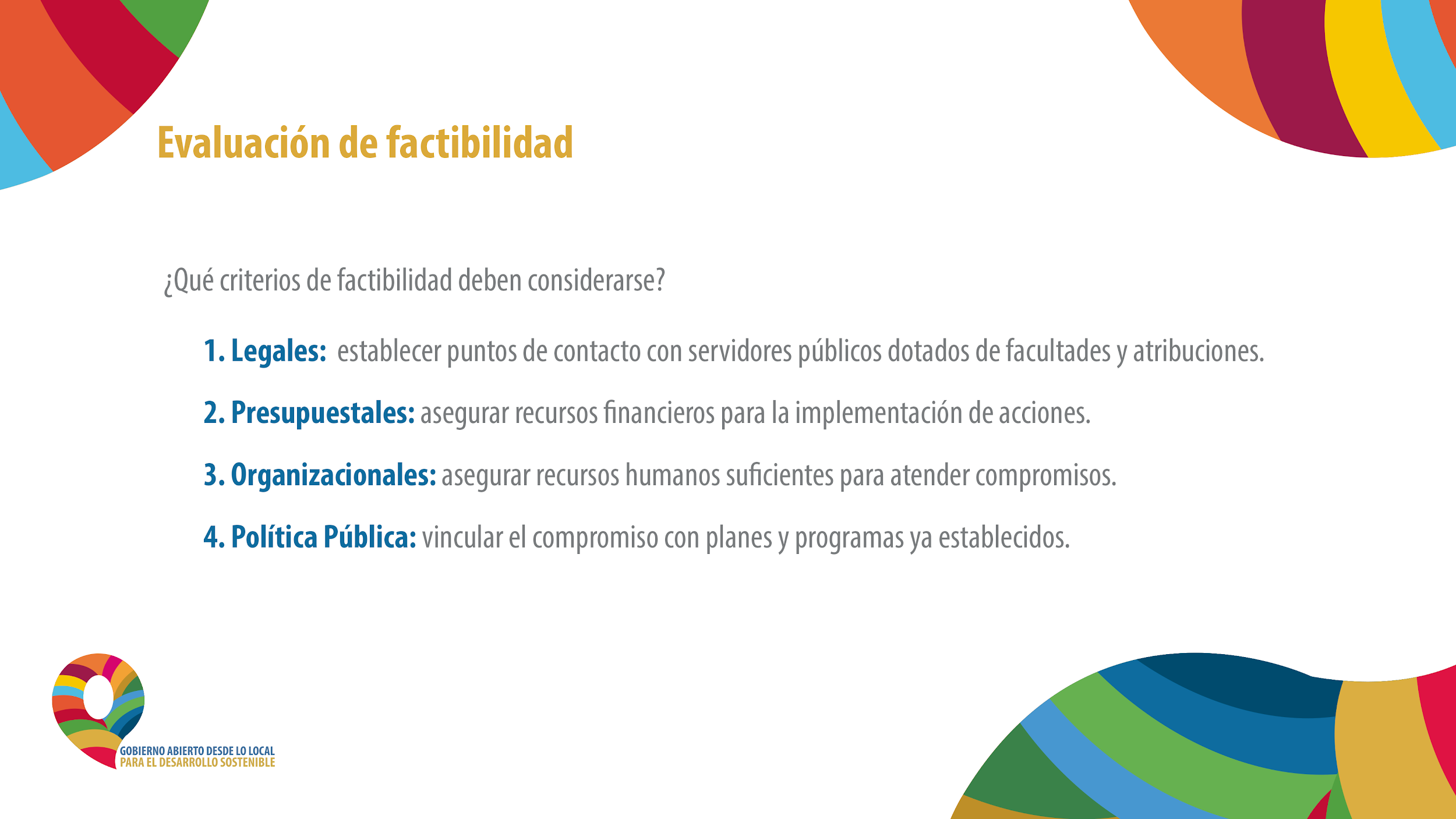 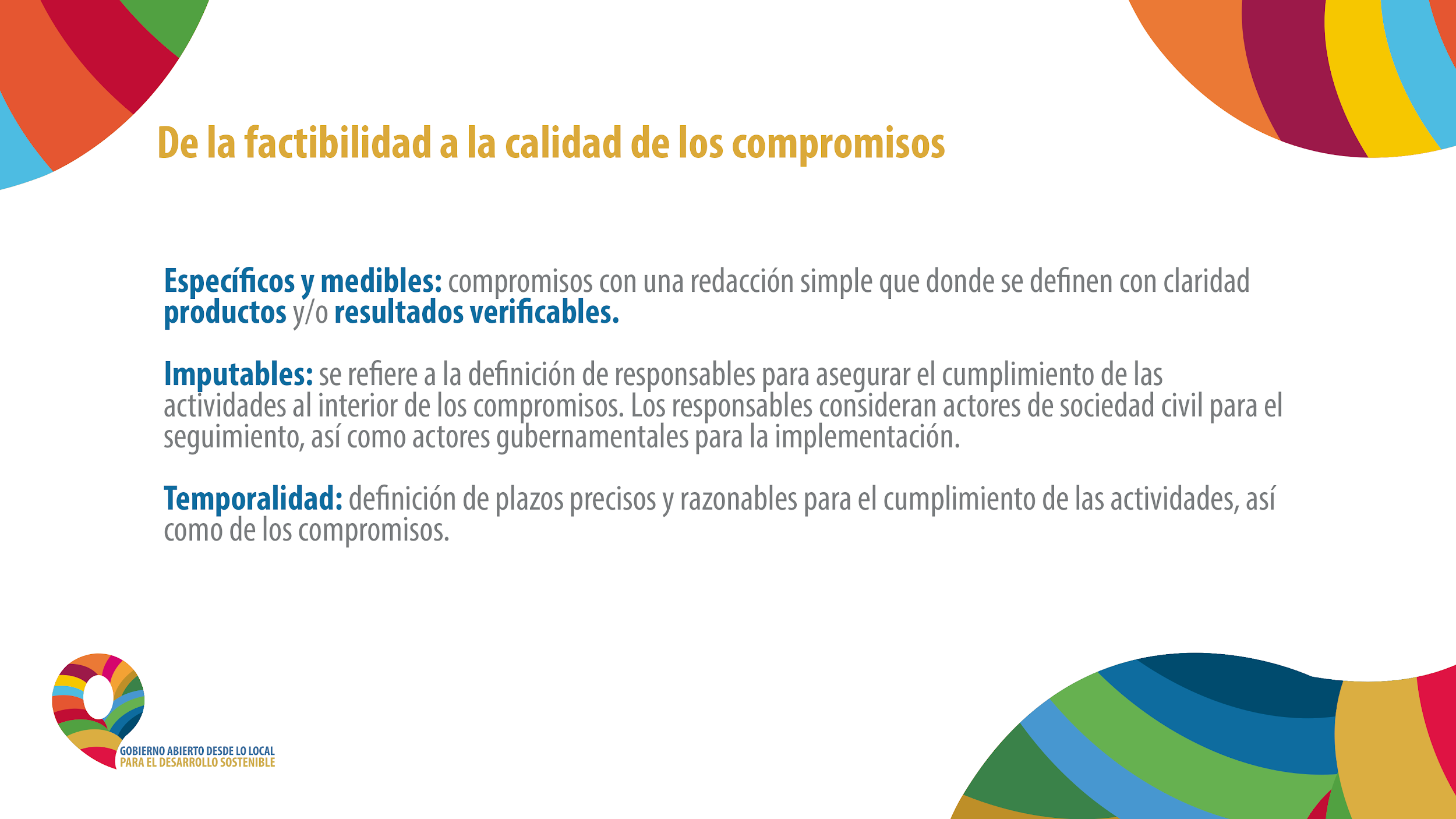 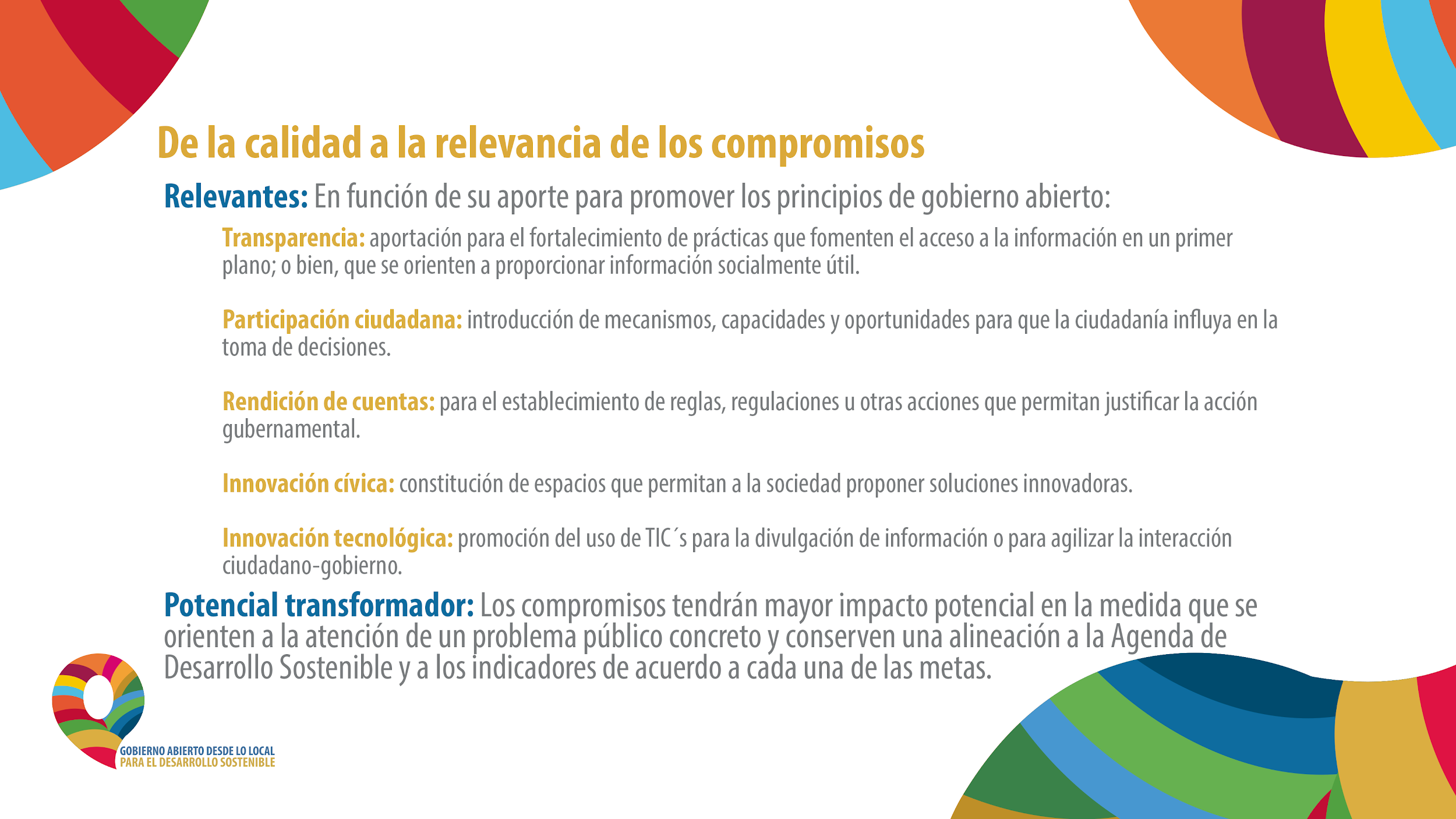 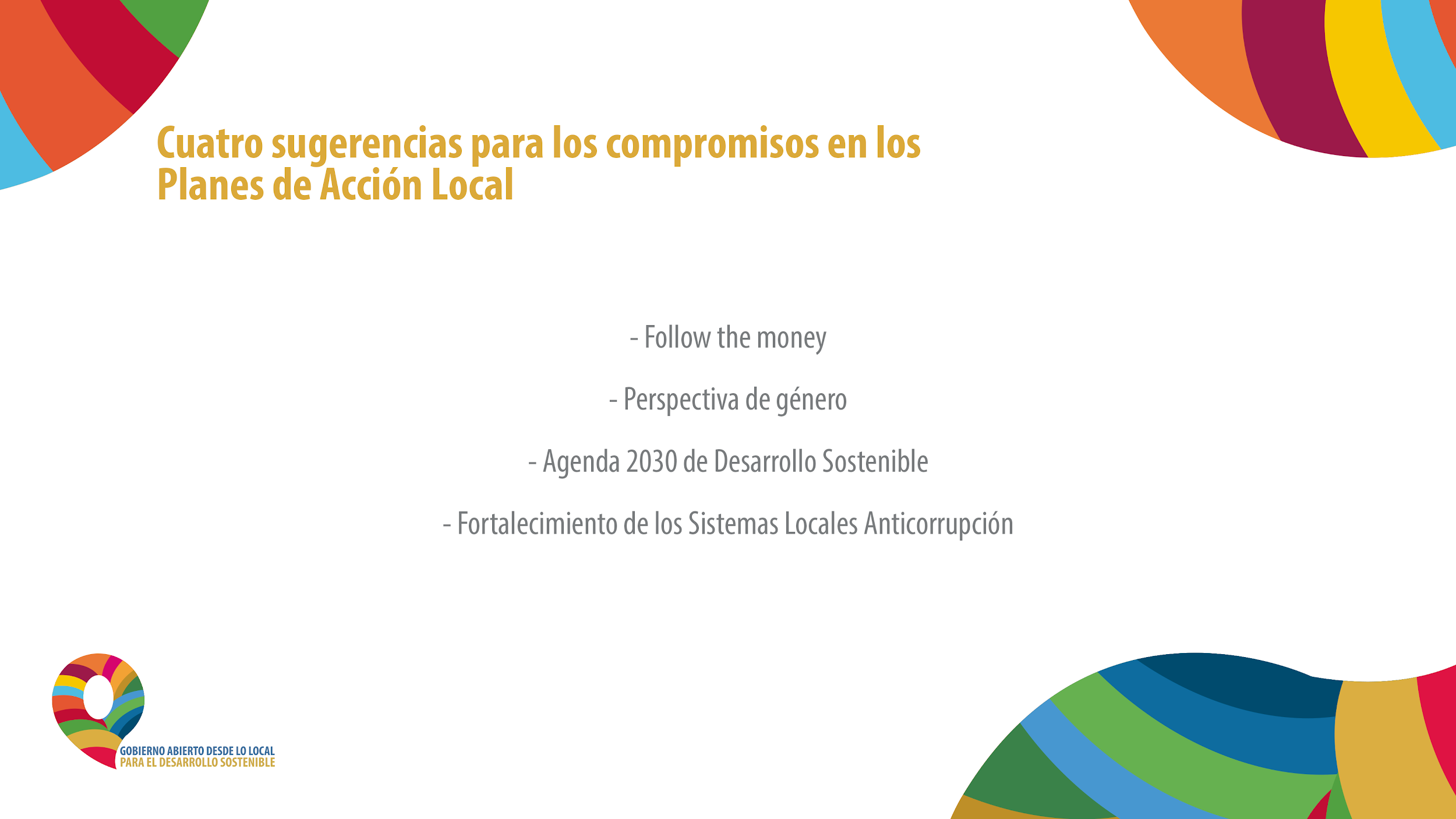 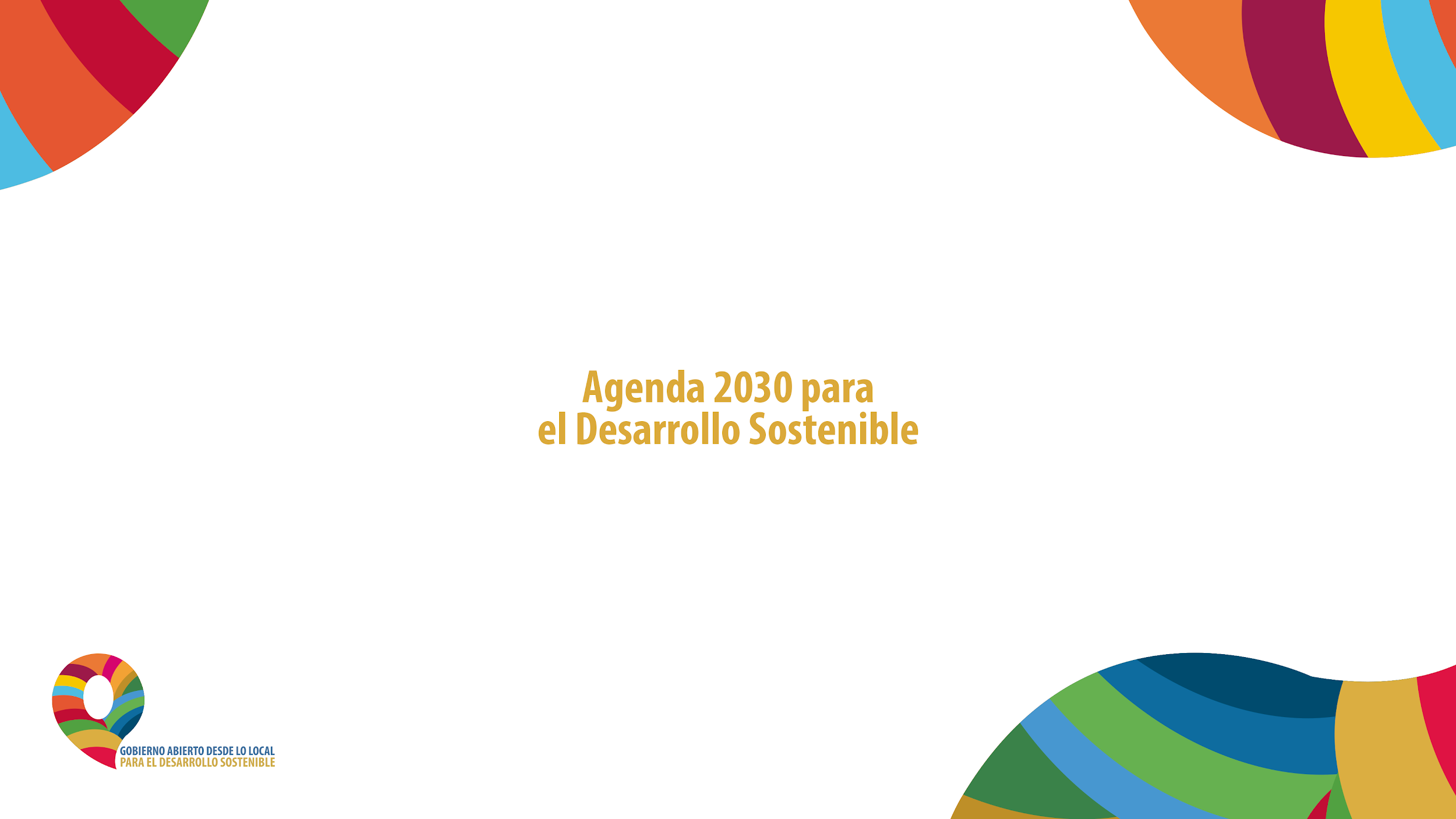 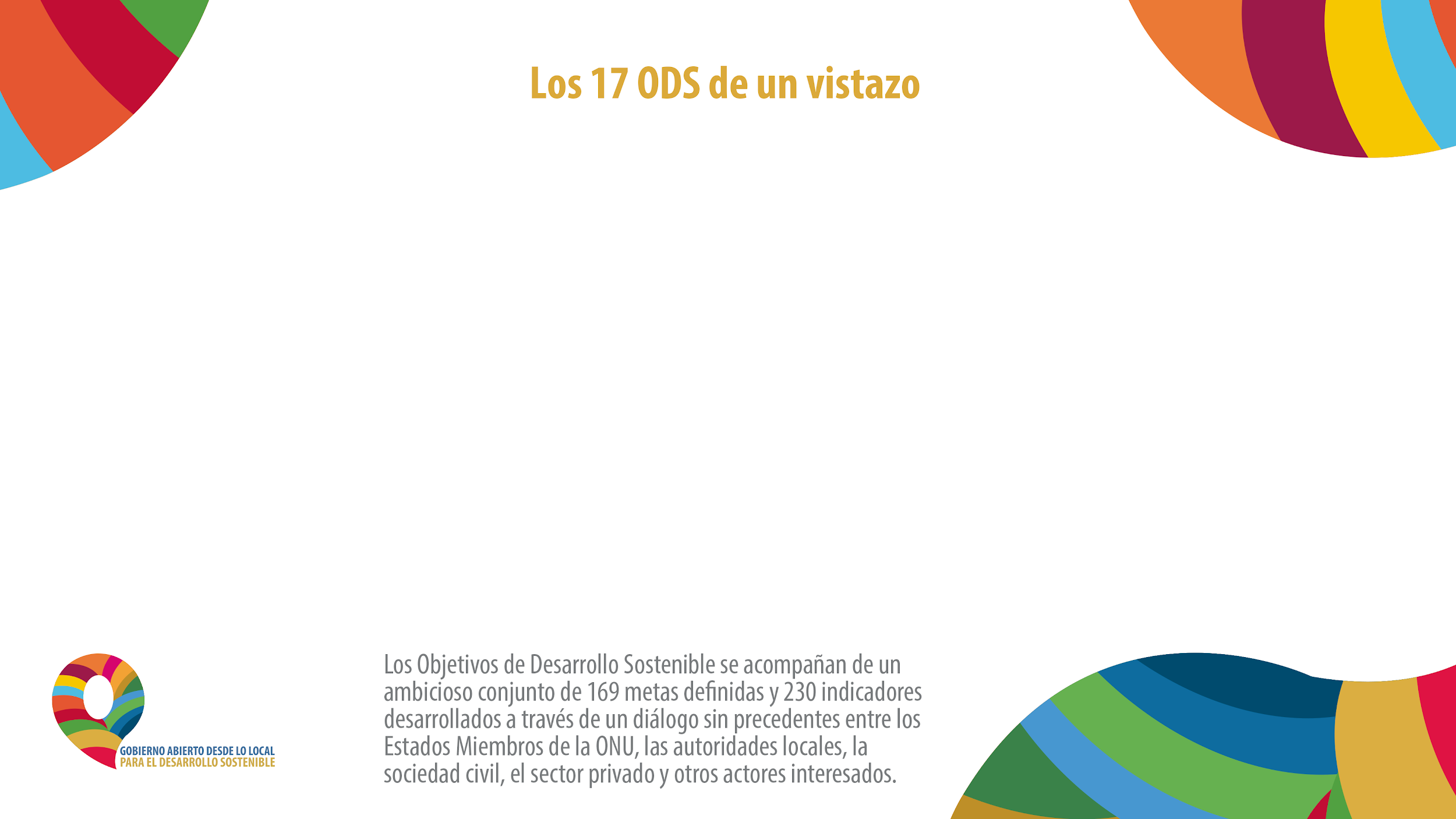 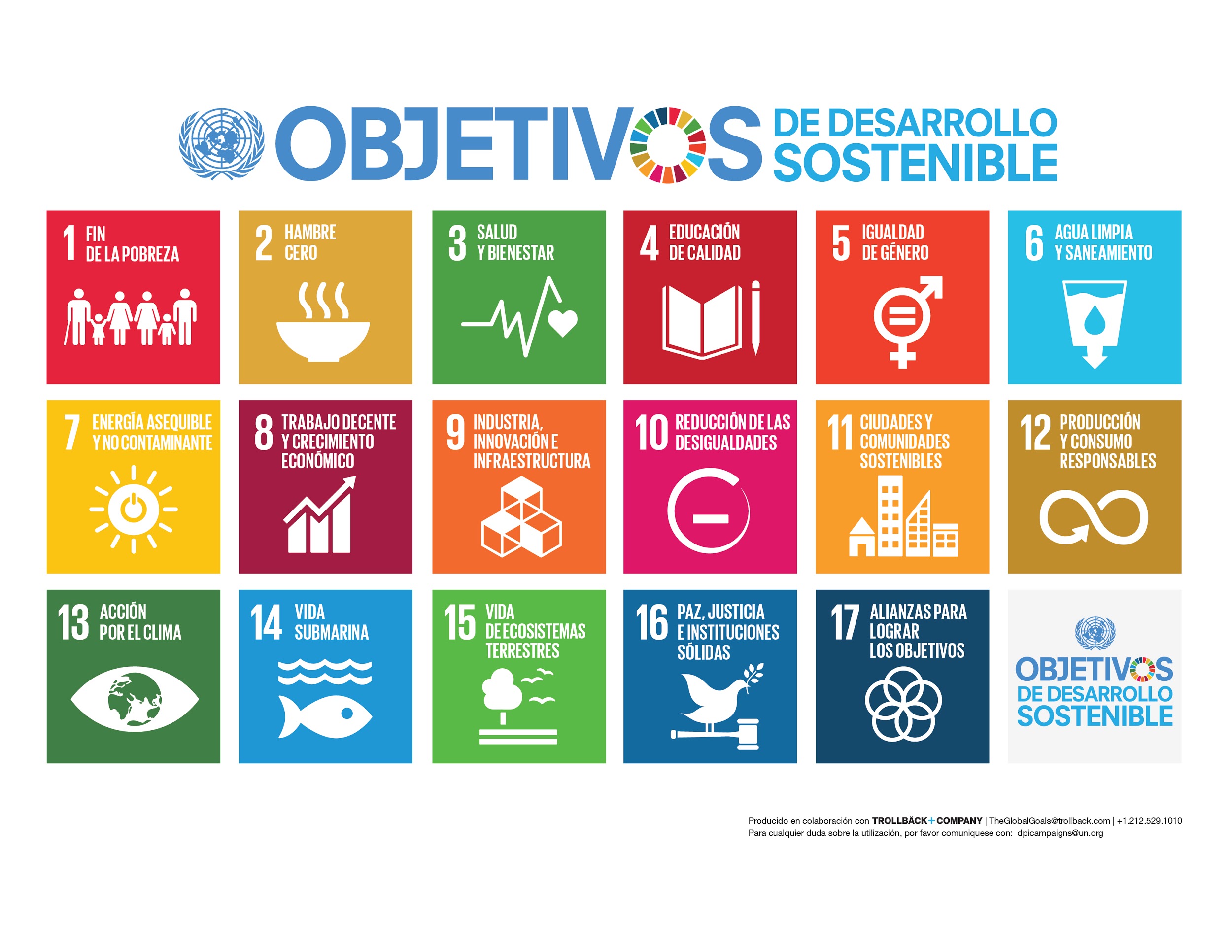 [Speaker Notes: Los ODS derivan de los resultados de la Cumbre de Rio+20 sobre los Objetivos de Desarrollo del Milenio (ODM), ocho metas anti-pobreza que el mundo se comprometió a lograr antes de 2015.

Los 17 ODS pueden dividirse en las 5 áreas temáticas y compararse con los ODM de la siguiente manera:
- 5 de los 17 ODS se centran en Personas es decir en la lucha contra la pobreza y la desigualdad, la garantía de tener una vida saludable, acceso al conocimiento e inclusión y el empoderamiento de mujeres y niños.
- En el marco de la agenda de los ODM, 6 de los 8 Objetivos se centraron en las Personas.
- 5 de los 17 ODS se centran en el Planeta (agua y saneamiento, consumo sostenible, lucha contra el cambio climático, ecosistemas marinos y terrestres).
- En el caso de los ODM, sólo 1 tuvo como temática el Planeta y su enfoque fue muy amplio (desarrollo sostenible)
- 6 de los 17 ODS tratan sobre Prosperidad y piden nuevas estrategias para empresas, finanzas y desarrollo socioeconómico sostenibles.
- Los ODM, por su parte, no hacen referencia a la dimensión socioeconómica.
- Existe un 1 ODS específico para la Paz, la justicia y la rendición de cuentas como conceptos clave para el desarrollo sostenible (ODS 16).
- El ODS 17, así como el ODM 8, se centra en la necesidad de promover una nueva asociación para catalizar la solidaridad global para el desarrollo sostenible.]
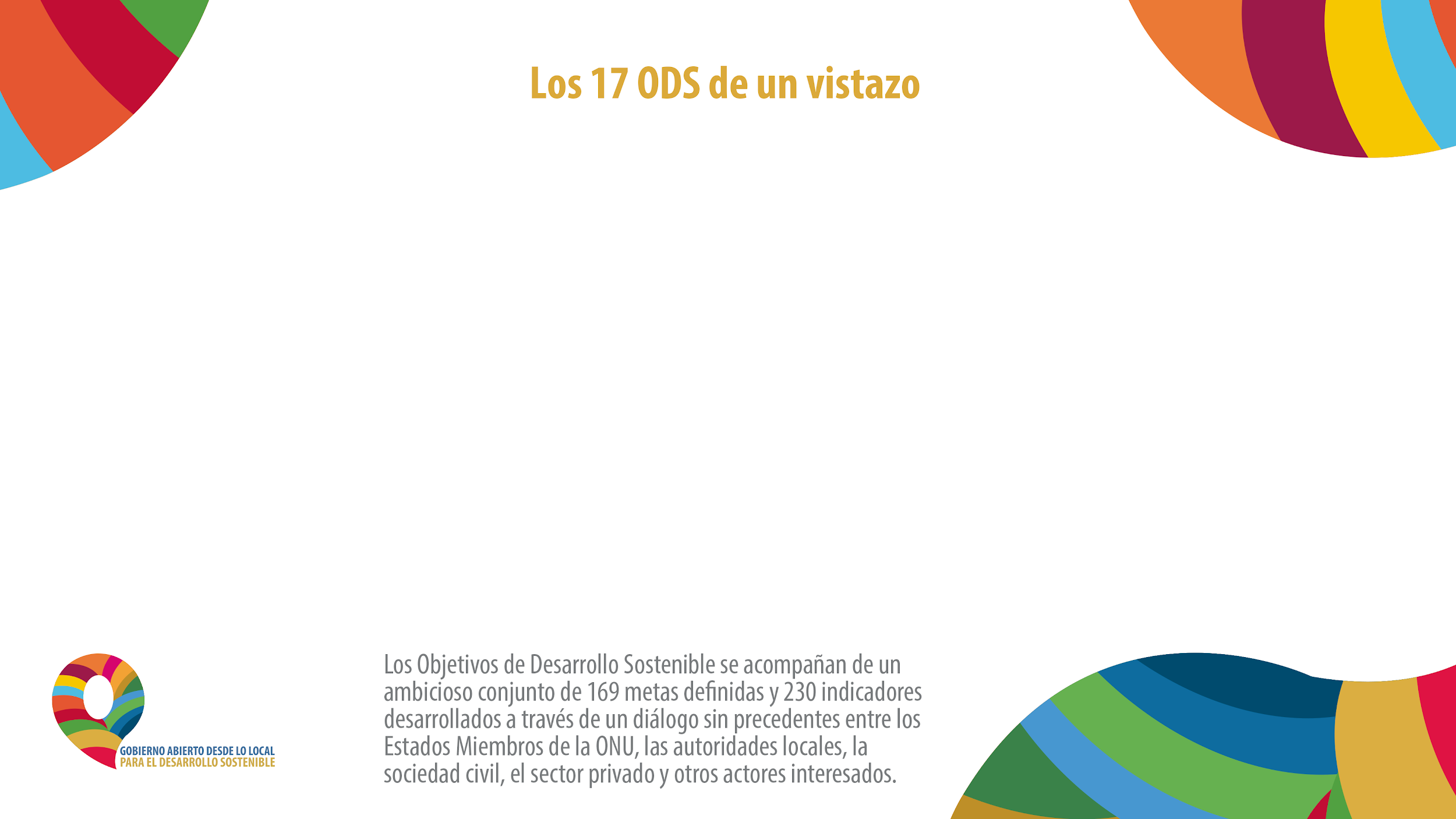 Los cinco ejes de la Agenda 2030
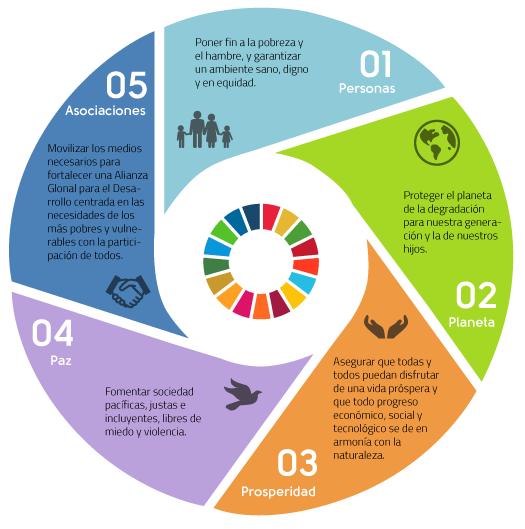 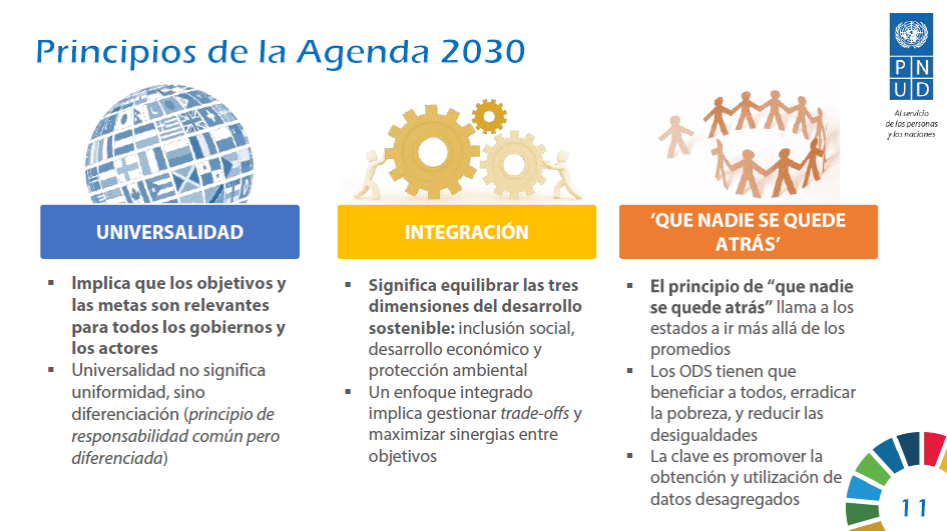 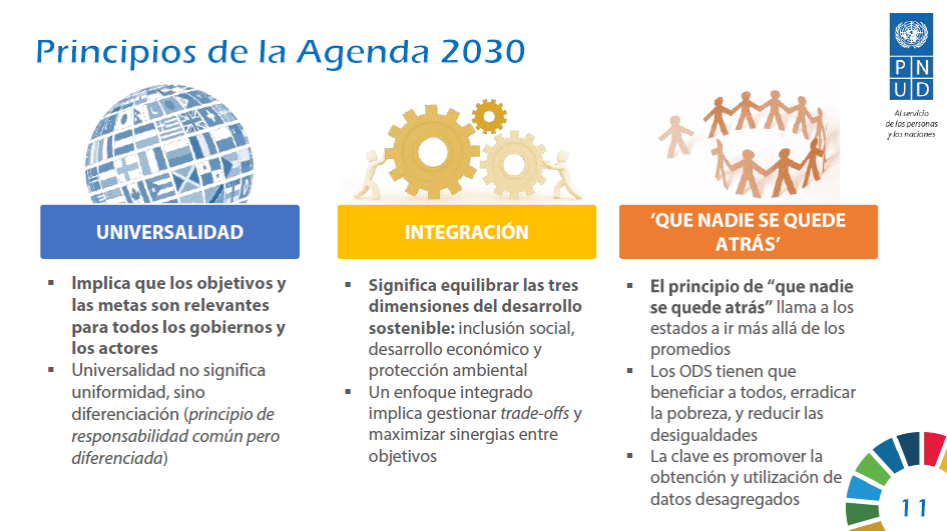 QUE NADIE SE QUEDE ATRÁS
UNIVERSAL
- Llama a los estados a ir más allá de los promedios
- Los ODS tienen que beneficiar a todos, erradicar la pobreza y reducir las desigualdades
- La clave es promover la obtención y utilización de datos desagregados
- Los objetivos y las metas son relevantes para TODOS los gobiernos y actores
- No significa uniformidad sino diferenciación (principio de responsabilidad común pero diferenciada)
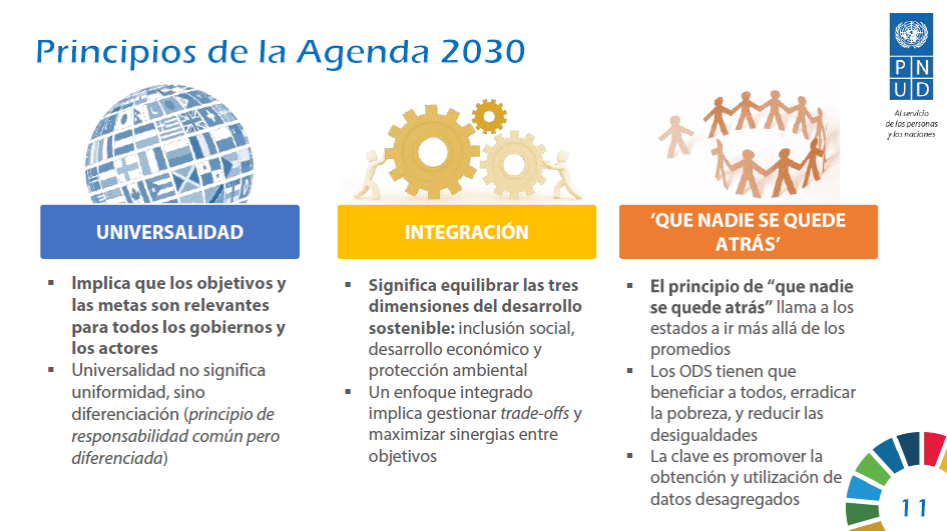 - Equilibrar las tres dimensiones  del desarrollo sostenible: inclusión social, desarrollo económico y protección ambiental
- Gestionar trade-offs y maximizar sinergias entre objetivos
INTEGRAL
INTEGRAL
[Speaker Notes: Los ODS derivan de los resultados de la Cumbre de Rio+20 sobre los Objetivos de Desarrollo del Milenio (ODM), ocho metas anti-pobreza que el mundo se comprometió a lograr antes de 2015.

Los 17 ODS pueden dividirse en las 5 áreas temáticas y compararse con los ODM de la siguiente manera:
- 5 de los 17 ODS se centran en Personas es decir en la lucha contra la pobreza y la desigualdad, la garantía de tener una vida saludable, acceso al conocimiento e inclusión y el empoderamiento de mujeres y niños.
- En el marco de la agenda de los ODM, 6 de los 8 Objetivos se centraron en las Personas.
- 5 de los 17 ODS se centran en el Planeta (agua y saneamiento, consumo sostenible, lucha contra el cambio climático, ecosistemas marinos y terrestres).
- En el caso de los ODM, sólo 1 tuvo como temática el Planeta y su enfoque fue muy amplio (desarrollo sostenible)
- 6 de los 17 ODS tratan sobre Prosperidad y piden nuevas estrategias para empresas, finanzas y desarrollo socioeconómico sostenibles.
- Los ODM, por su parte, no hacen referencia a la dimensión socioeconómica.
- Existe un 1 ODS específico para la Paz, la justicia y la rendición de cuentas como conceptos clave para el desarrollo sostenible (ODS 16).
- El ODS 17, así como el ODM 8, se centra en la necesidad de promover una nueva asociación para catalizar la solidaridad global para el desarrollo sostenible.]
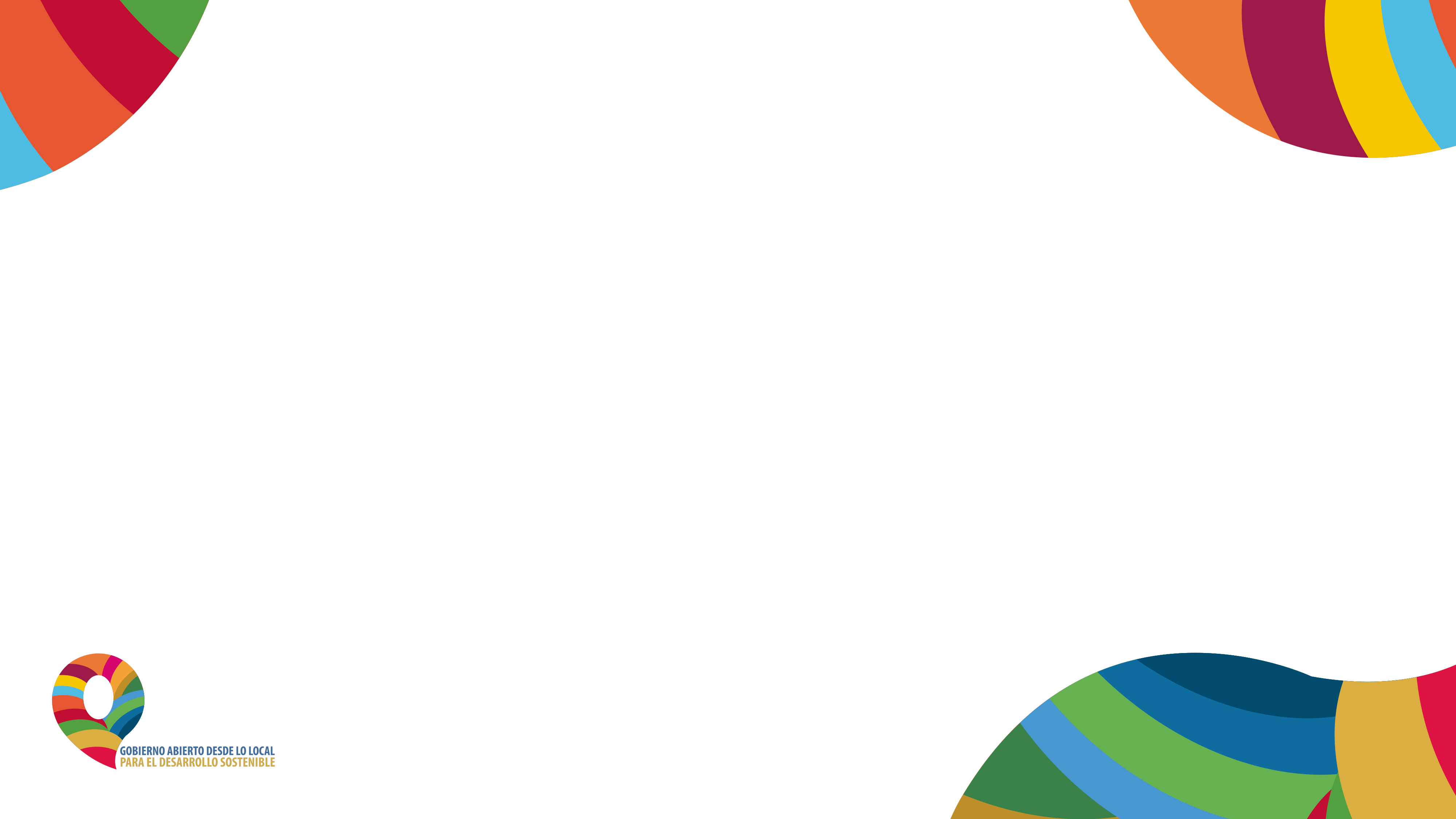 ¿Cómo analizar problemas con enfoque de Agenda 2030?
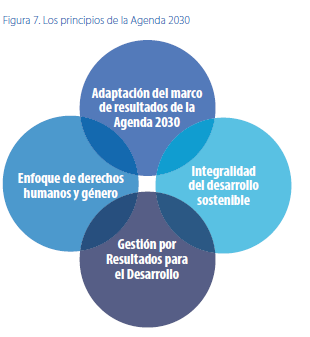 Adaptación del marco de resultados de la Agenda 2030: Analizar las metas con las que el problema (causa o efecto) se relaciona.

Integralidad del desarrollo sostenible: En el planteamiento de los problemas y la construcción de su lógica de causas y efectos, se debe reflejar la interdependencia de las tres dimensiones del desarrollo sostenible: social, ambiental y económico. 

Gestión por Resultados para el Desarrollo: La magnitud y severidad de los problemas identificar se debe reflejar con la expresión de indicadores de diagnóstico o la línea base.

Enfoque de derechos humanos y género: En el planteamiento de problemas, causas y efectos, se debe reflejar la afectación de los derechos humanos, especialmente de los grupos más marginados o en situación de vulnerabilidad sociocultural, socioeconómica, institucional, geográfica y ambiental, con especial énfasis en las niñas y mujeres.
[Speaker Notes: El enfoque multidimensional de la Agenda 2030 supone armonizar la dimensión social, económica y ambiental en todos los niveles del diseño estratégico, asegurando que el logro de los objetivos de una dimensión genere los menores impactos negativos sobre otras dimensiones del desarrollo.
, es decir, la situación actual de la que parte el diagnóstico y la identificación de la población (desagregada) y zonas o regiones afectadas. Para establecer la línea base se puede consultar el Sistema de Información de los Objetivos de Desarrollo Sostenible (SIODS6) y otras fuentes oficiales de información..]
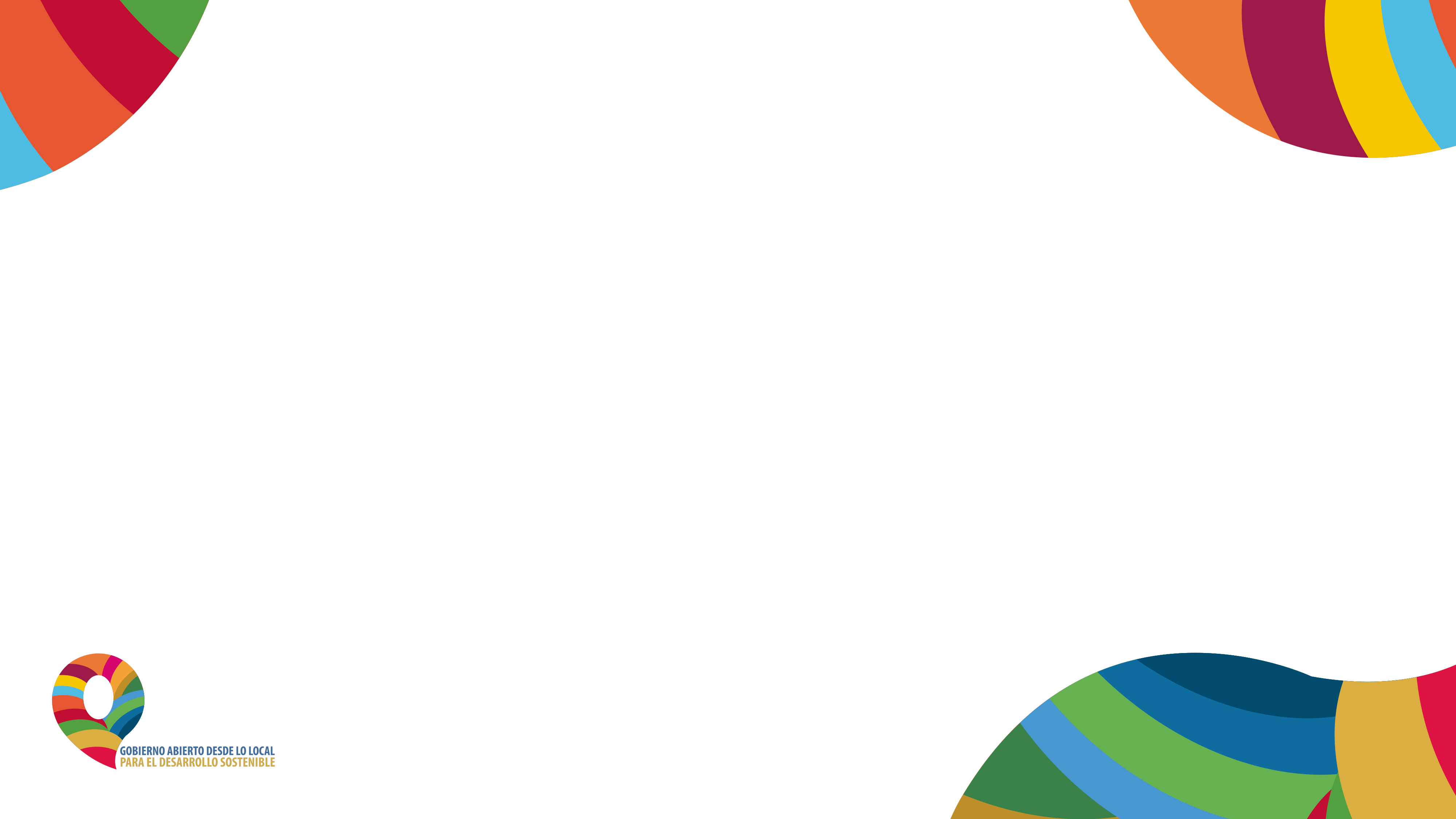 Localización de los ODS
El proceso de definición, implementación y monitoreo a nivel local para el logro global, nacional y subnacional de los Objetivos y metas de Desarrollo Sostenible involucra mecanismos, herramientas, innovaciones, plataformas y procesos que efectivamente traduzcan la Agenda en resultados tangibles a nivel local,
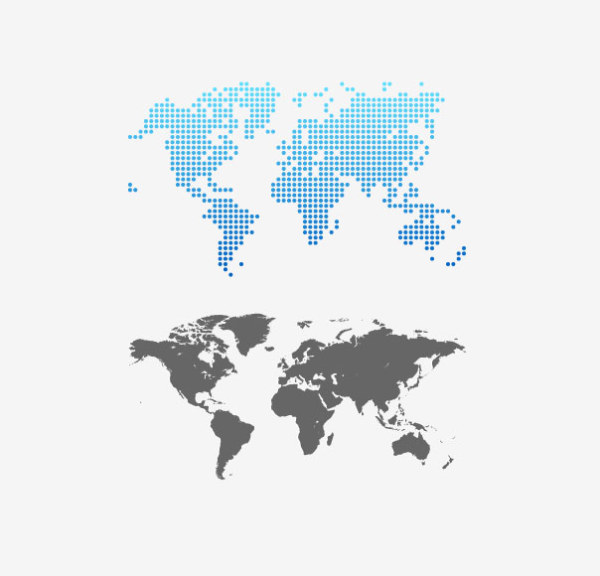 Mundial
Regional
169
METAS
231 
INDICADORES
17
OBJETIVOS
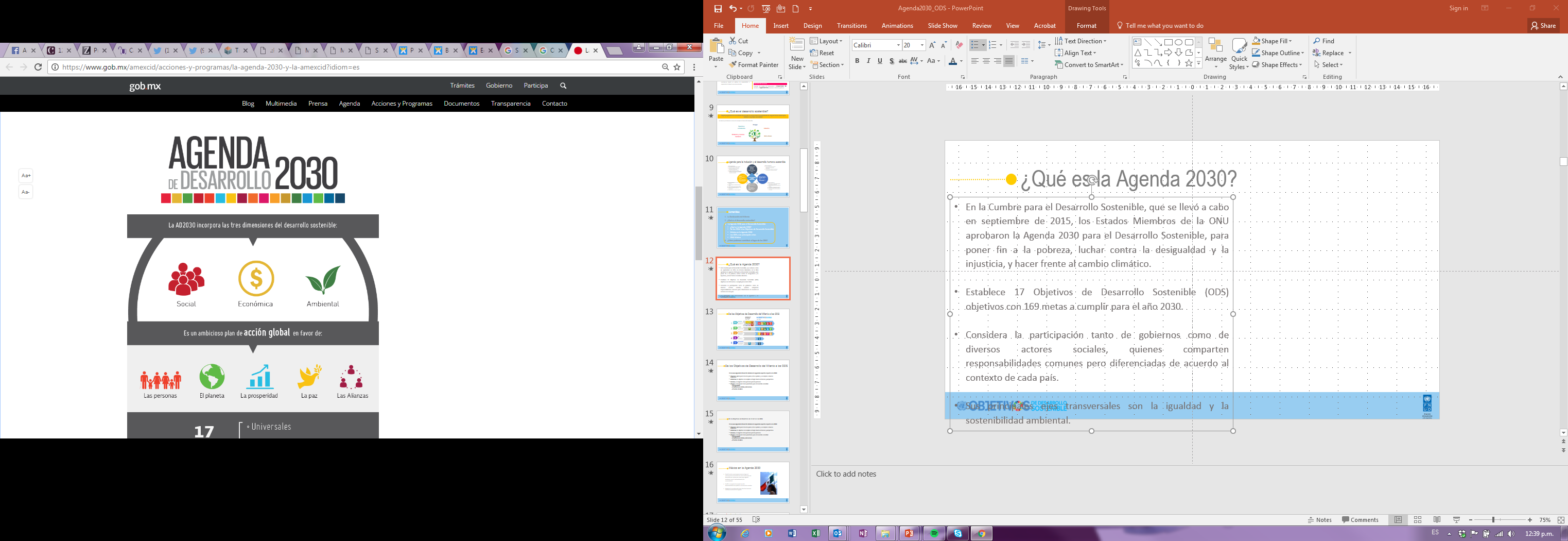 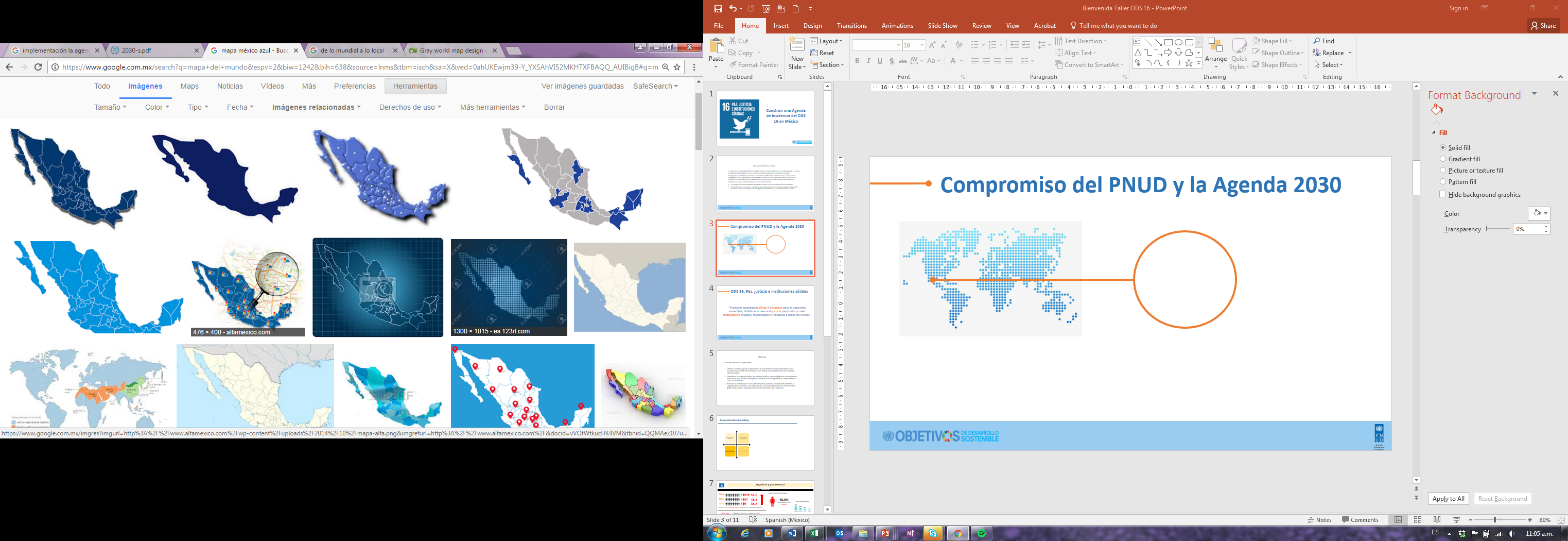 Nacional
Subnacional
[Speaker Notes: El enfoque multidimensional de la Agenda 2030 supone armonizar la dimensión social, económica y ambiental en todos los niveles del diseño estratégico, asegurando que el logro de los objetivos de una dimensión genere los menores impactos negativos sobre otras dimensiones del desarrollo.
, es decir, la situación actual de la que parte el diagnóstico y la identificación de la población (desagregada) y zonas o regiones afectadas. Para establecer la línea base se puede consultar el Sistema de Información de los Objetivos de Desarrollo Sostenible (SIODS6) y otras fuentes oficiales de información..]
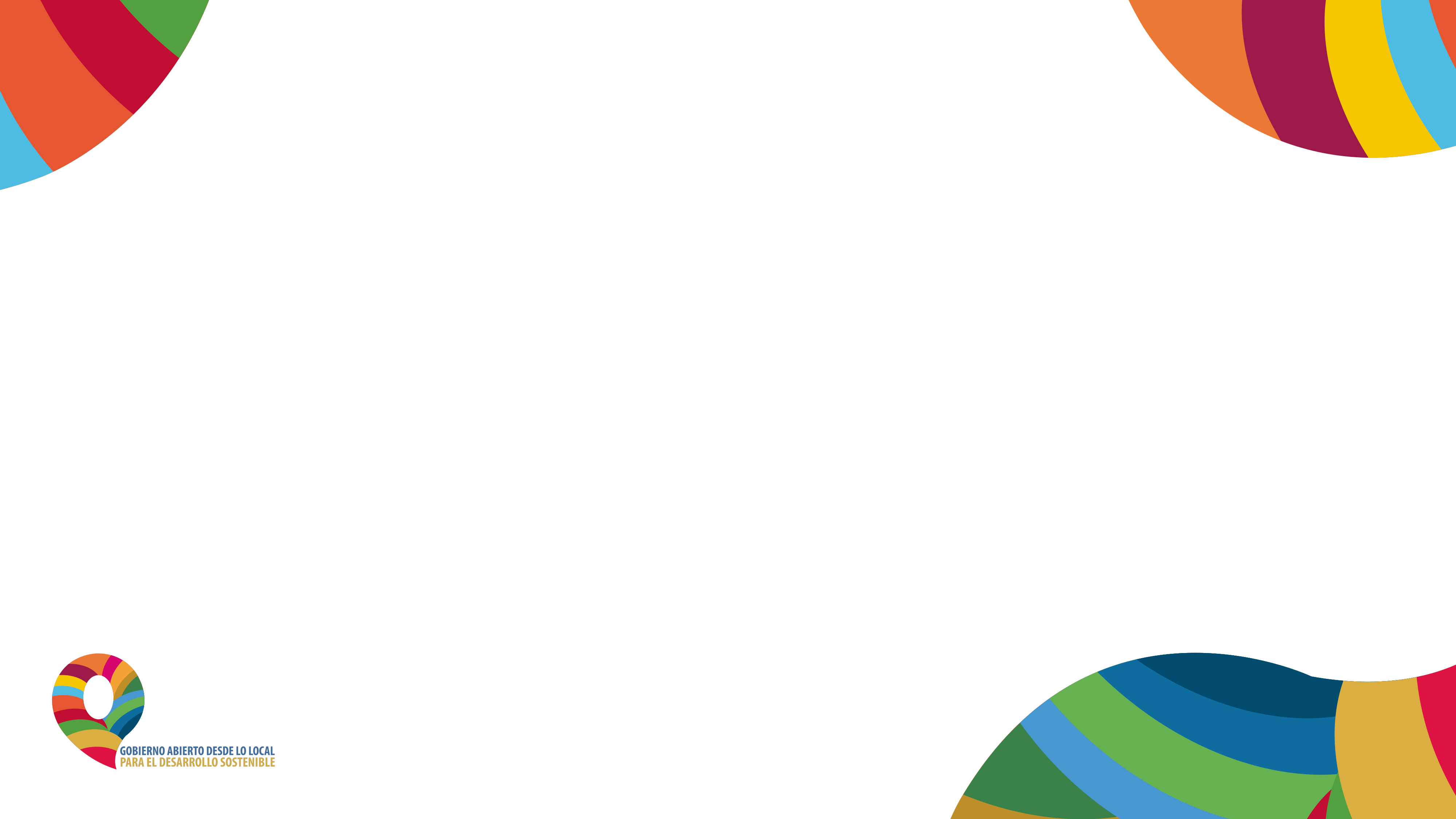 Desagregación de estadísticas a nivel subnacional
ODM 1: Erradicar la pobreza extrema y el 	hambre

Meta 1.A. Reducir a la mitad el porcentaje de personas cuyos ingresos sean inferiores a 1.25 dólares por día
Indicador: 1.1. Proporción de la población con ingresos per cápita inferiores a 1.25 dólares diarios (Paridad de Poder de Compra respecto al dólar).
Resultado: Meta 2015: 4.6% -  Resultado México: 3.7% (2014)
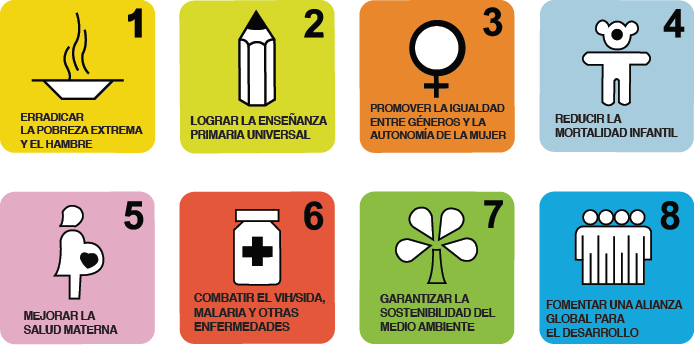 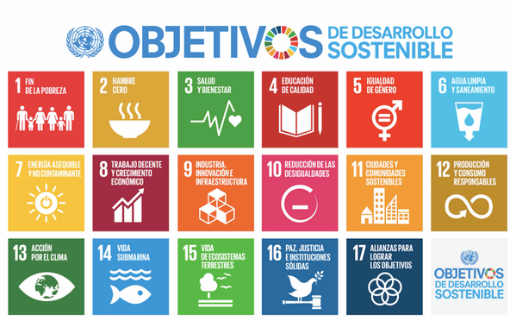 ODS 1. Fin de la pobreza

Meta 1.1. De aquí a 2030, erradicar para todas las personas y en todo el mundo la pobreza extrema
Indicador 1.1.1. Proporción de la población que vive por debajo del umbral internacional de la pobreza, desglosada por sexo, edad, situación laboral y ubicación geográfica (urbana o rural)
Resultado: Meta 2030: 0.0%
[Speaker Notes: El enfoque multidimensional de la Agenda 2030 supone armonizar la dimensión social, económica y ambiental en todos los niveles del diseño estratégico, asegurando que el logro de los objetivos de una dimensión genere los menores impactos negativos sobre otras dimensiones del desarrollo.
, es decir, la situación actual de la que parte el diagnóstico y la identificación de la población (desagregada) y zonas o regiones afectadas. Para establecer la línea base se puede consultar el Sistema de Información de los Objetivos de Desarrollo Sostenible (SIODS6) y otras fuentes oficiales de información..]
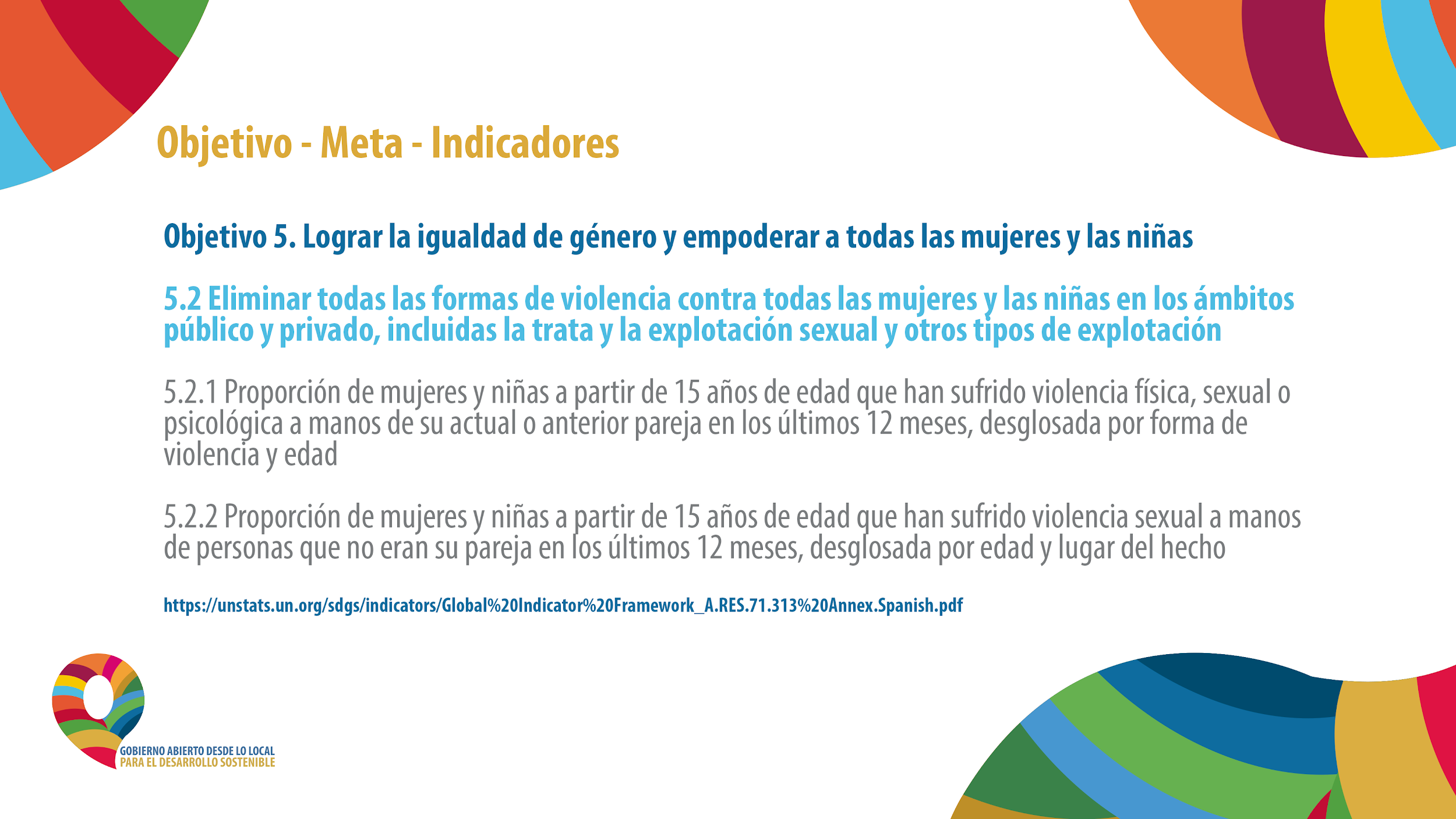 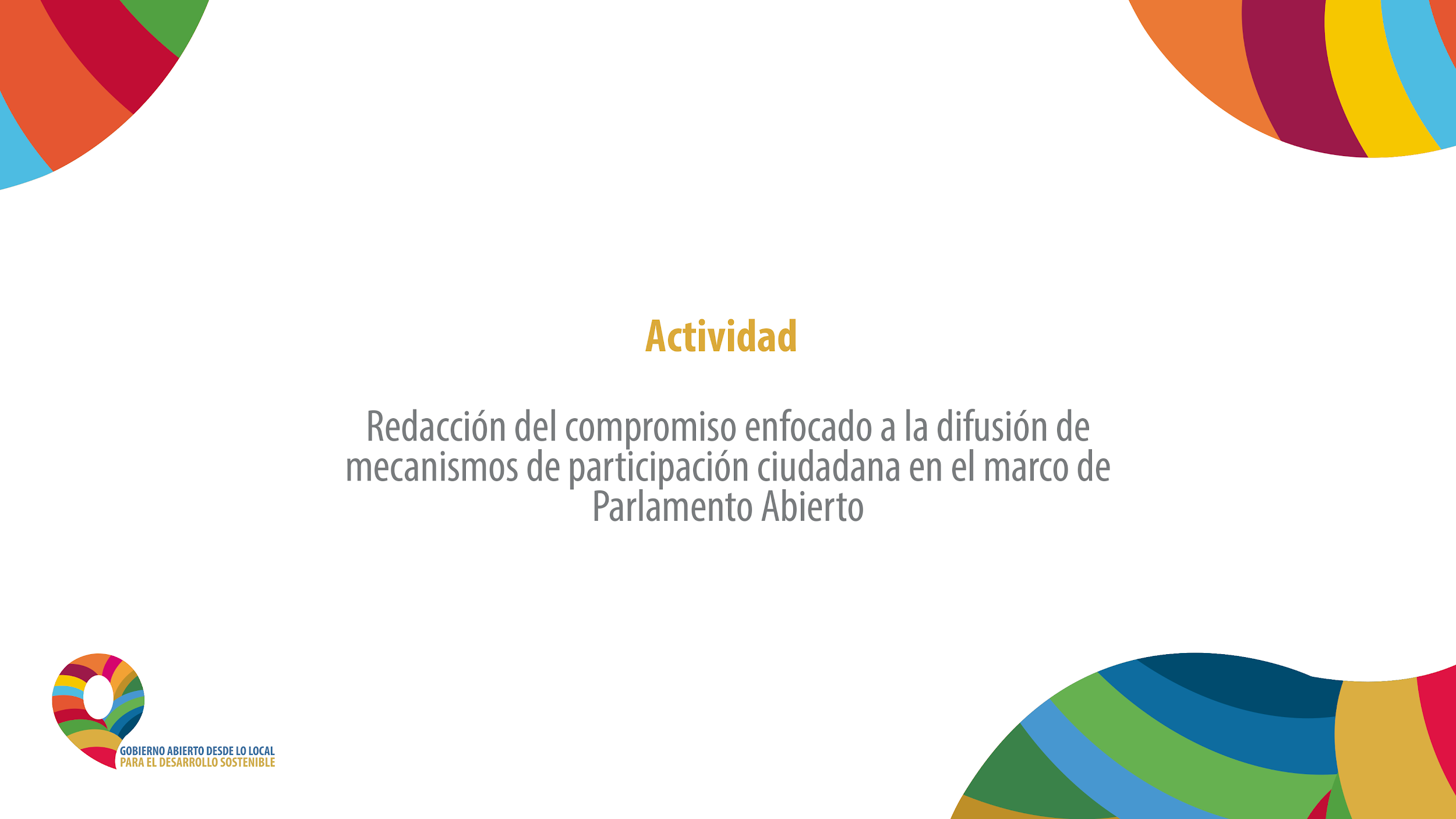 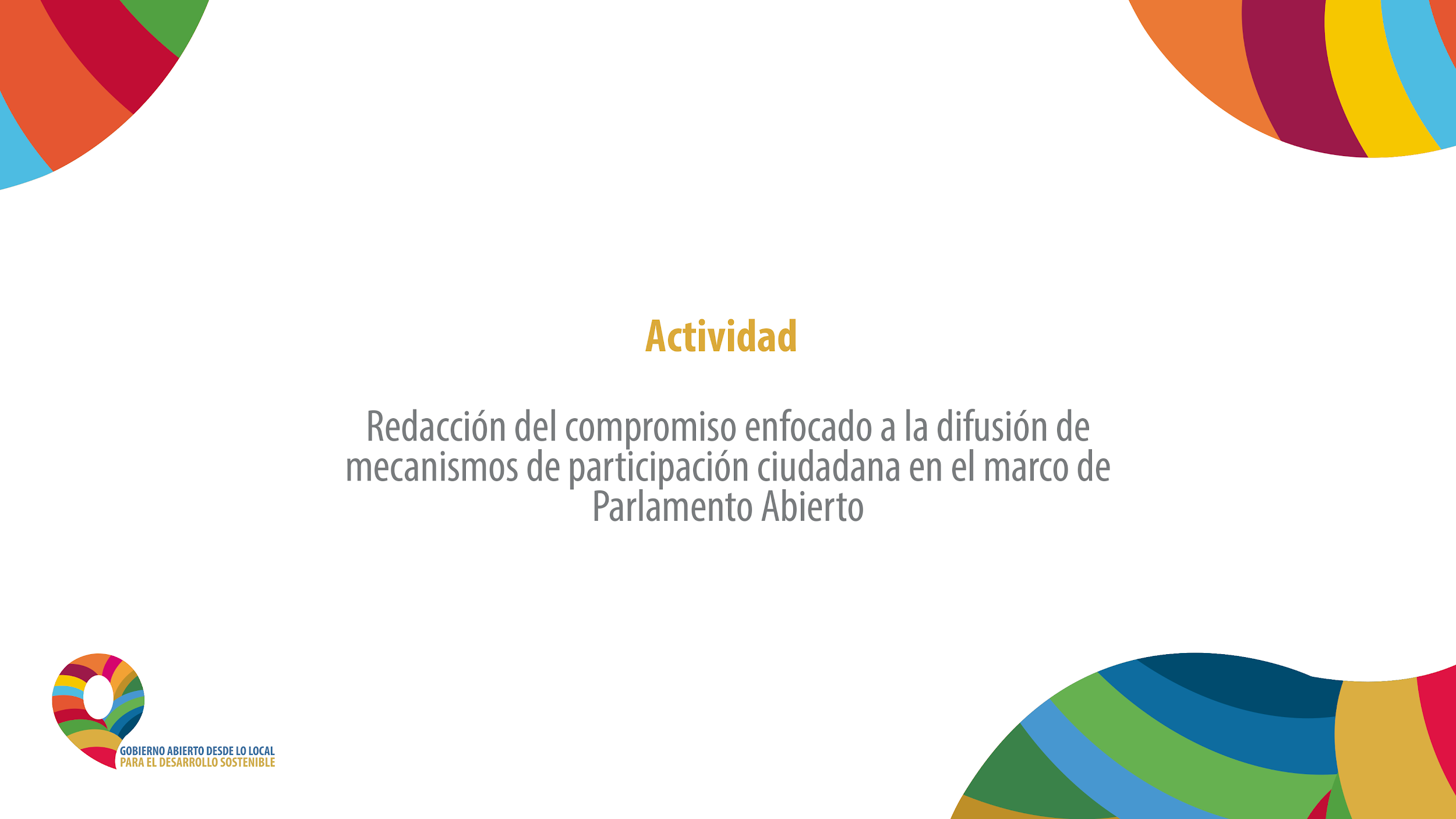 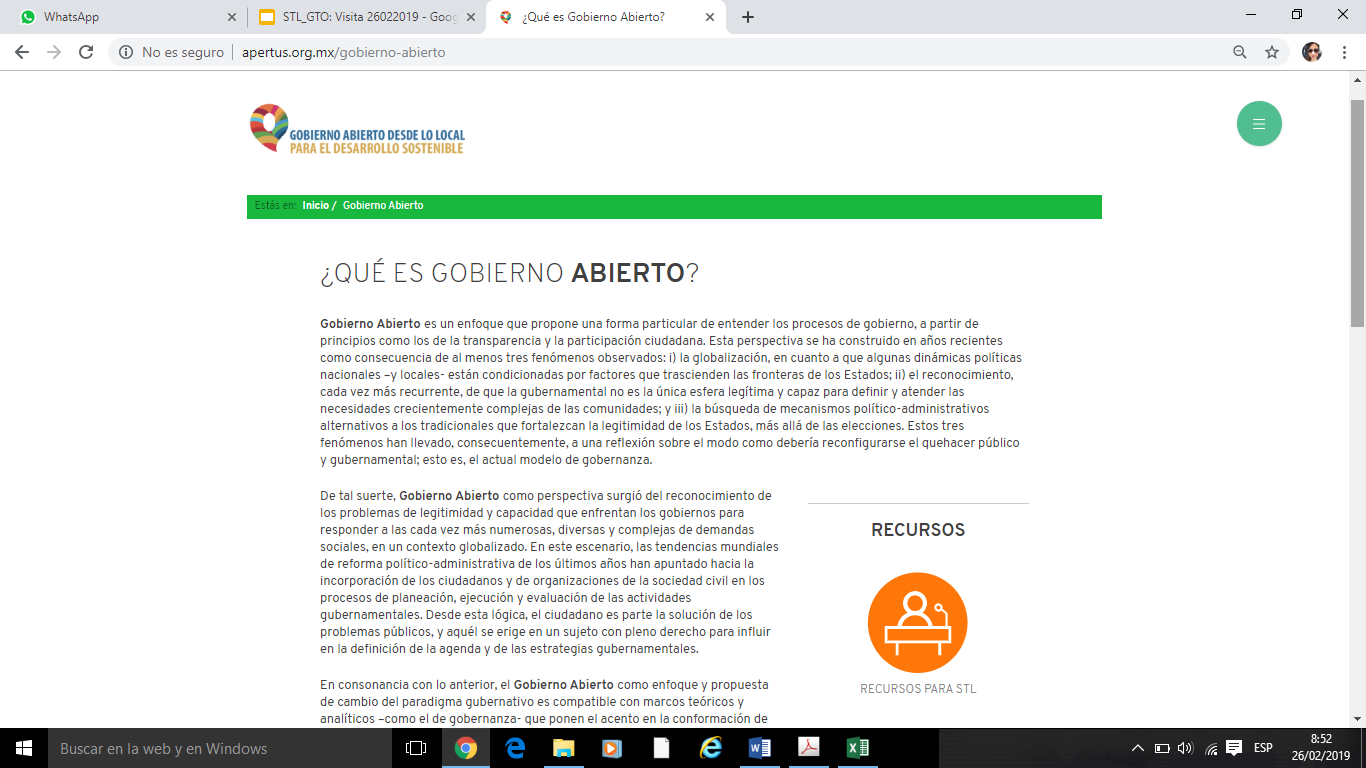 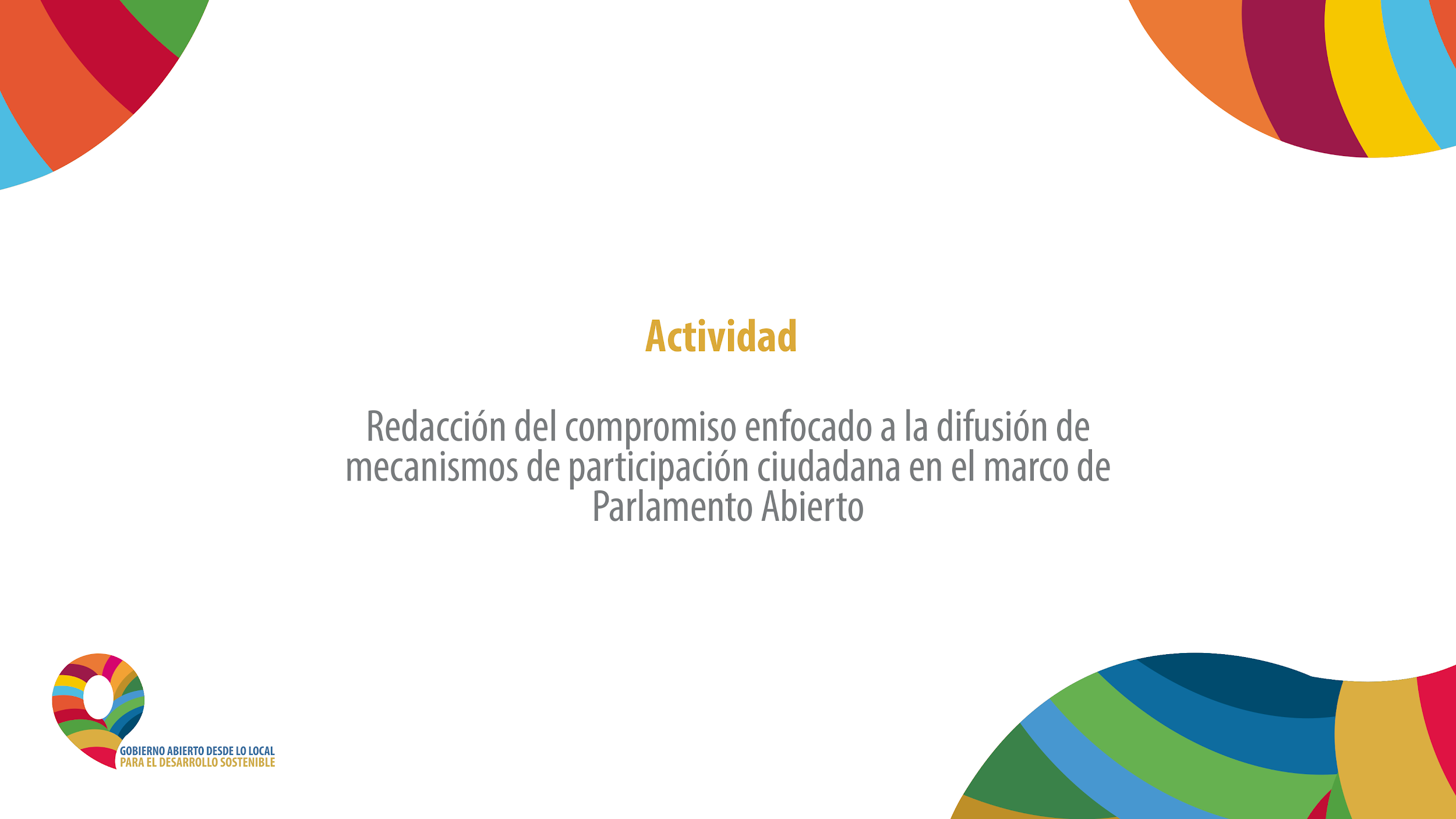 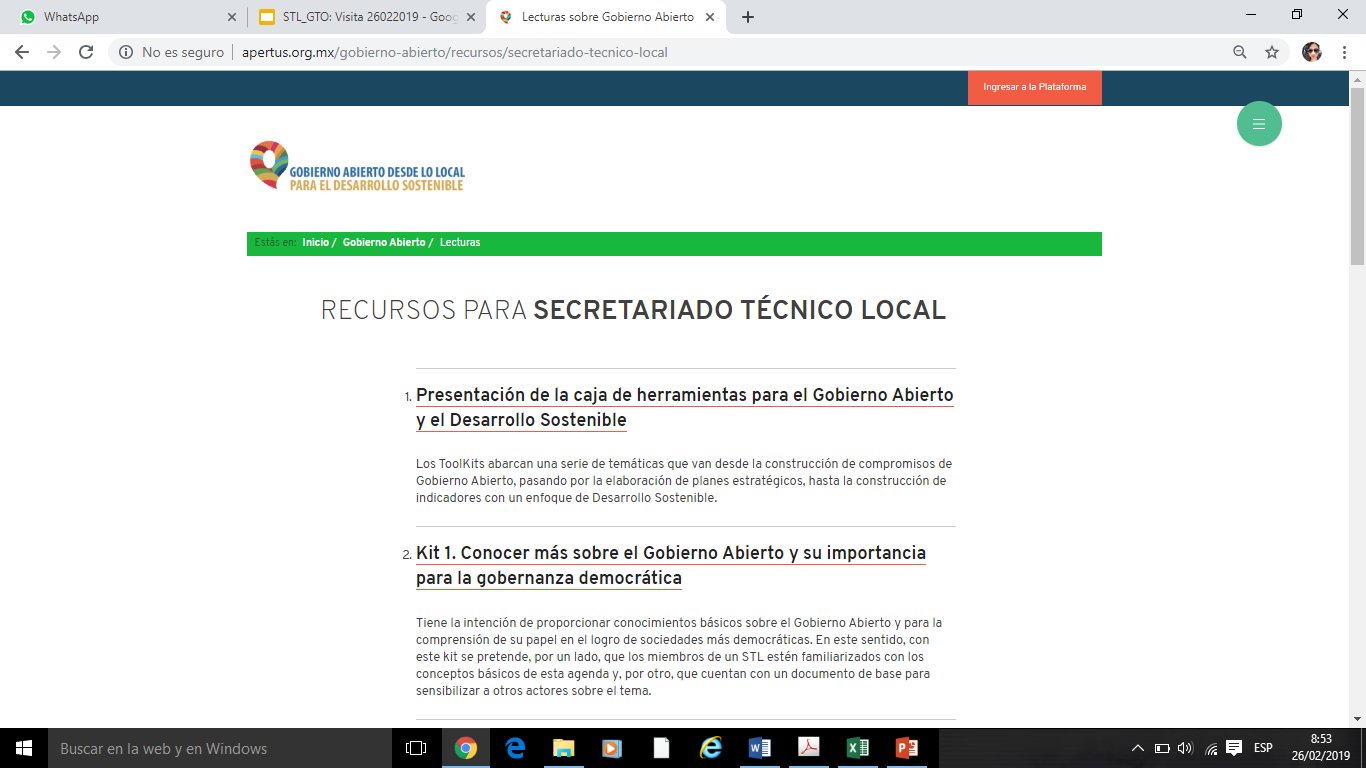 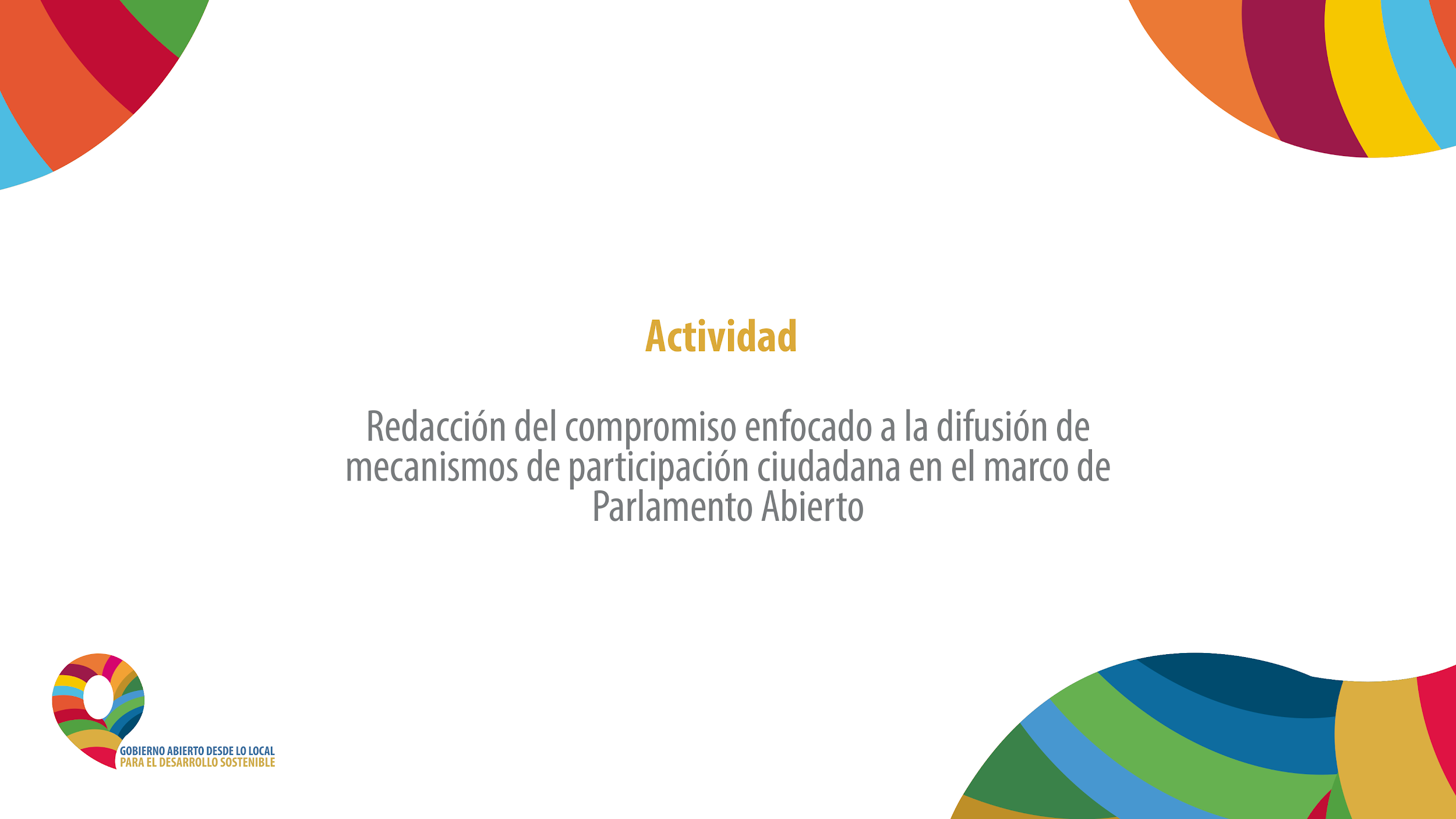 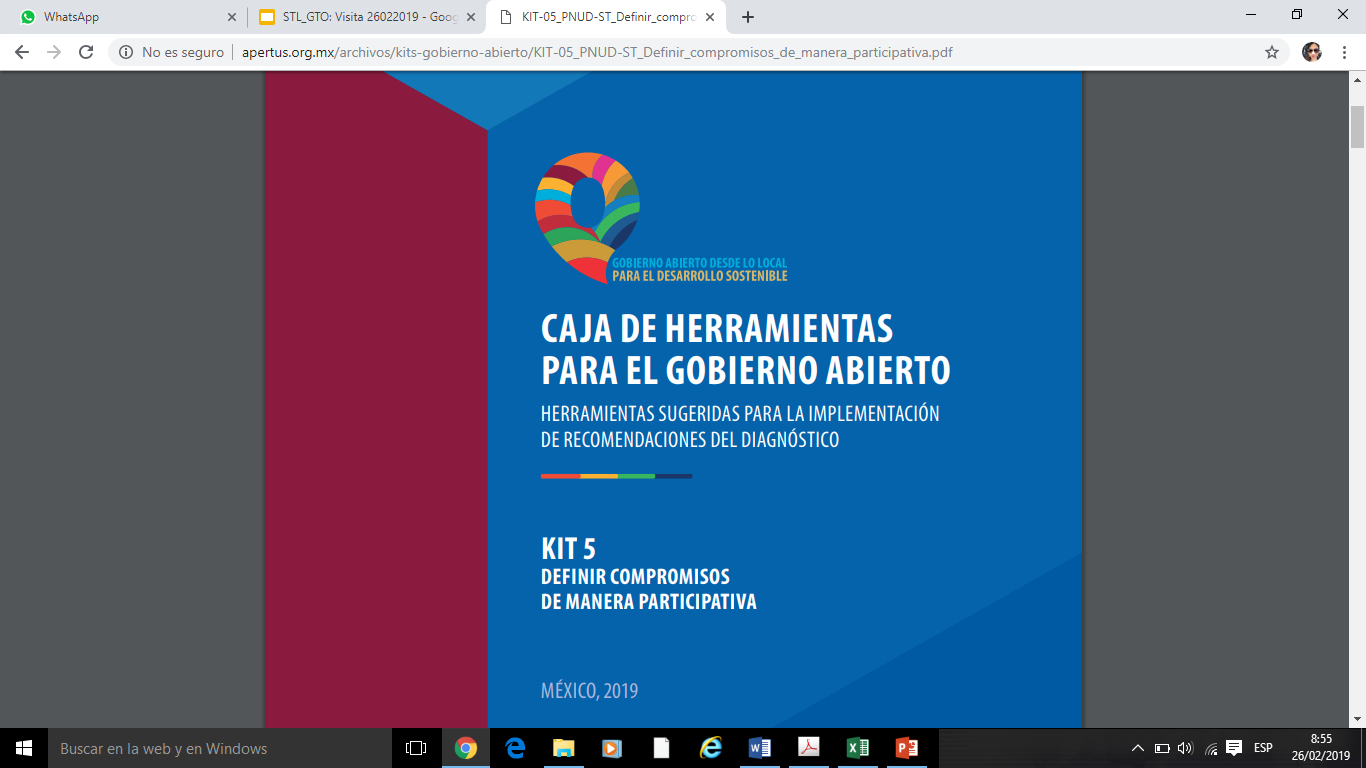 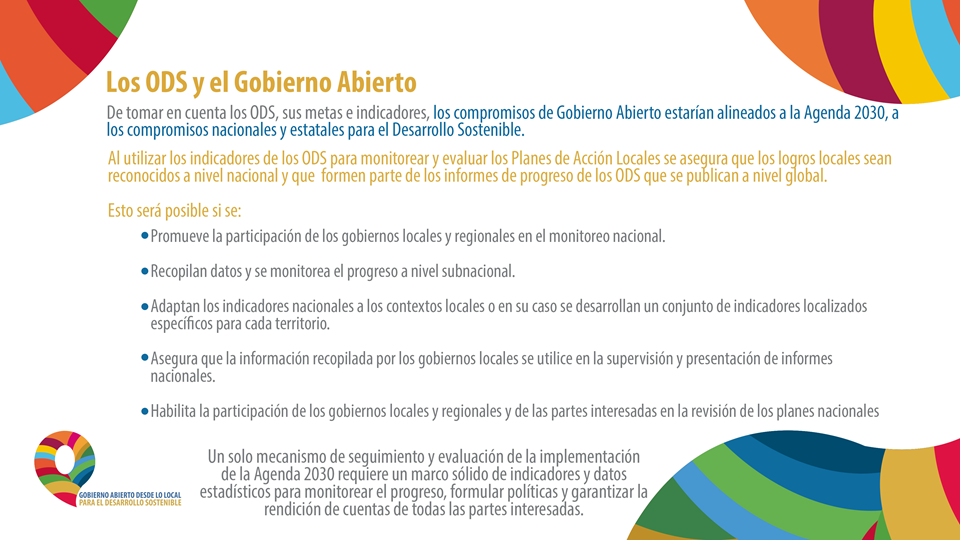